Lecture 3.3
Direction/Angle of Arrival (DoA, AoA)
(Beamforming and Phased Array)
CMSC 818W : Spring 2019
Tu-Th 2:00-3:15pm
CSI 2118
Nirupam Roy
Feb. 21st 2019
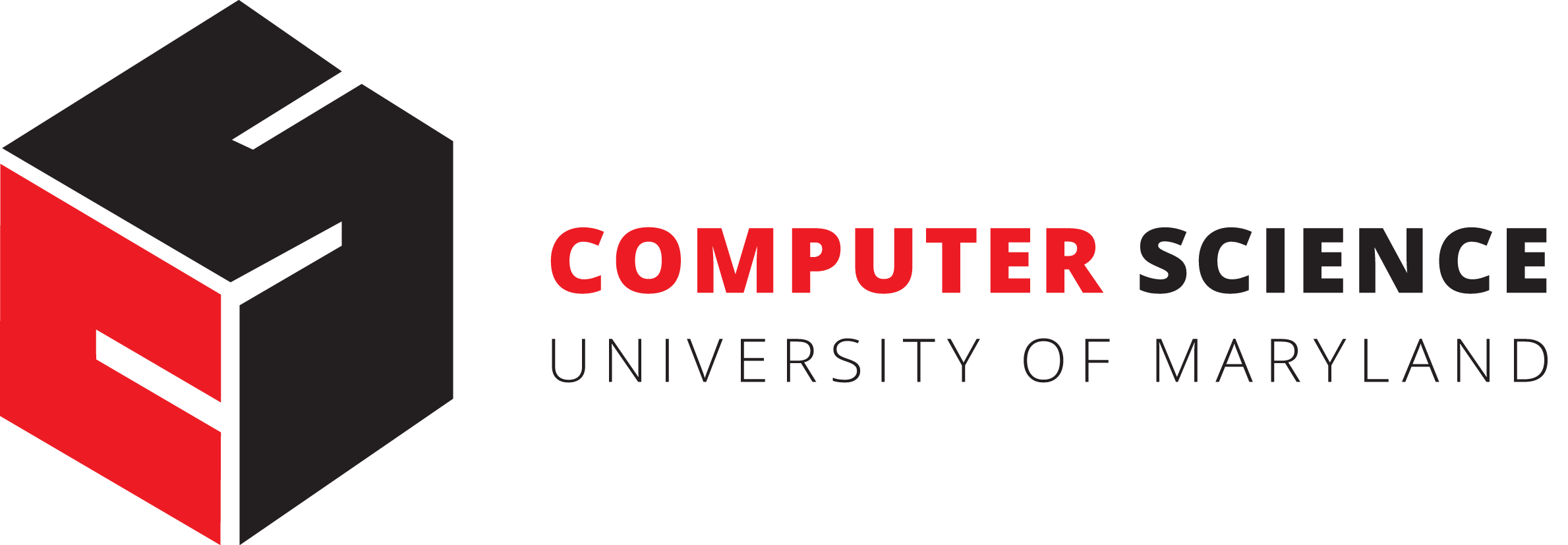 Spatial filtering
Omni-directional
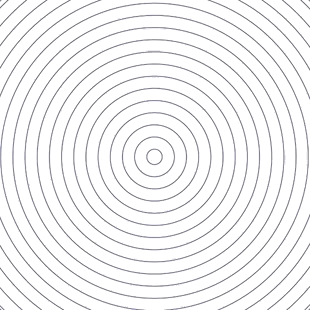 Spatial filtering
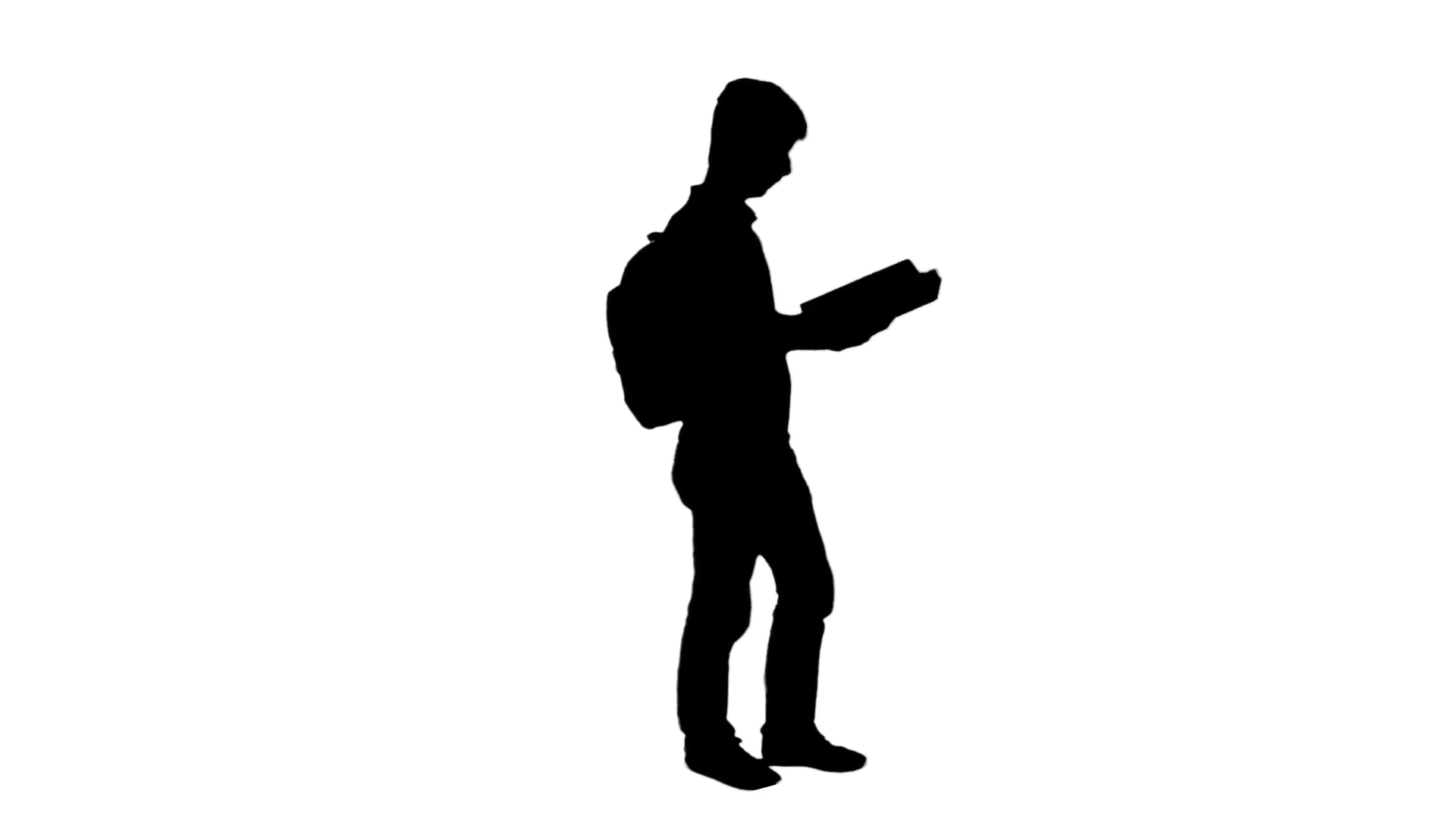 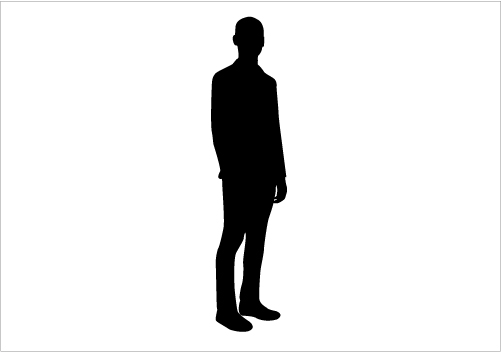 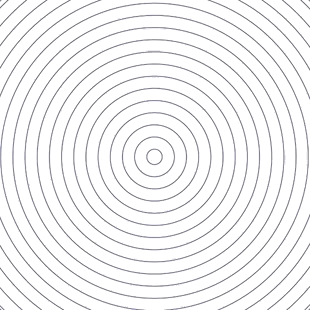 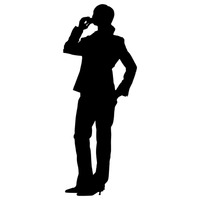 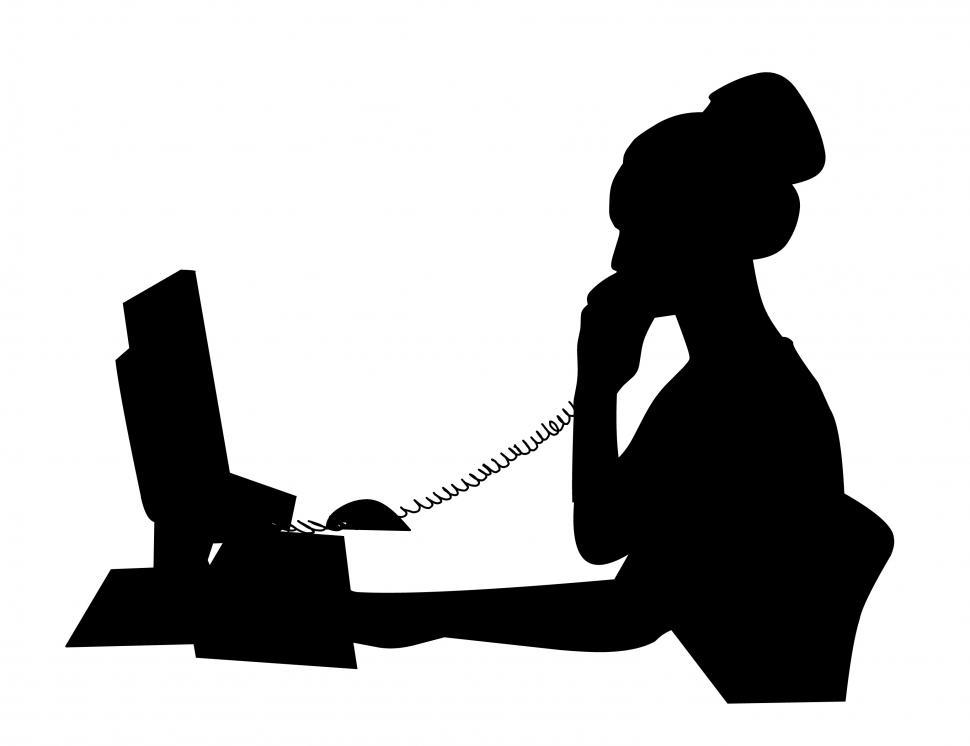 Spatial filtering
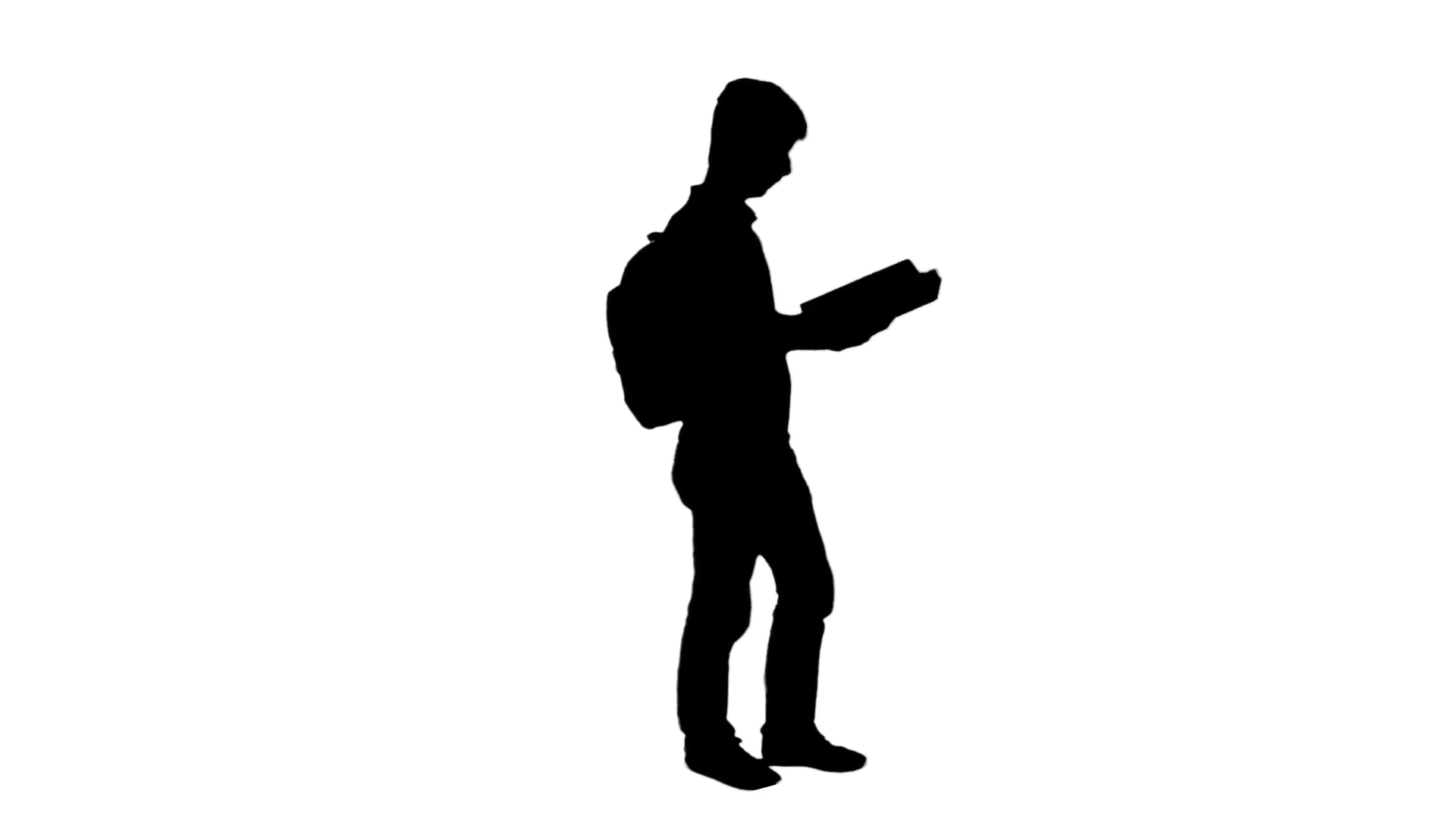 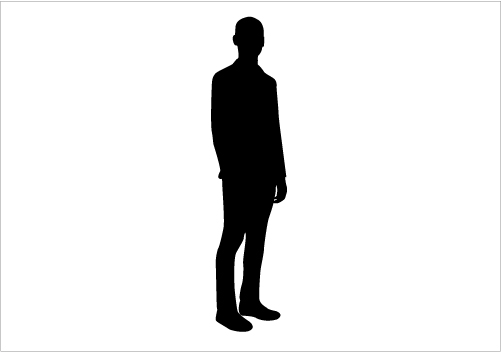 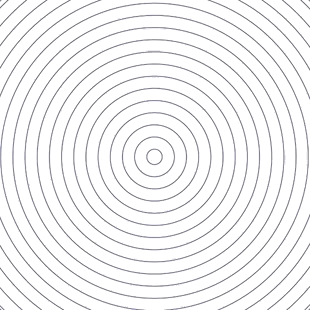 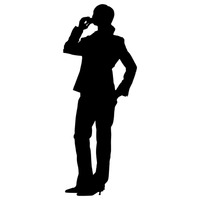 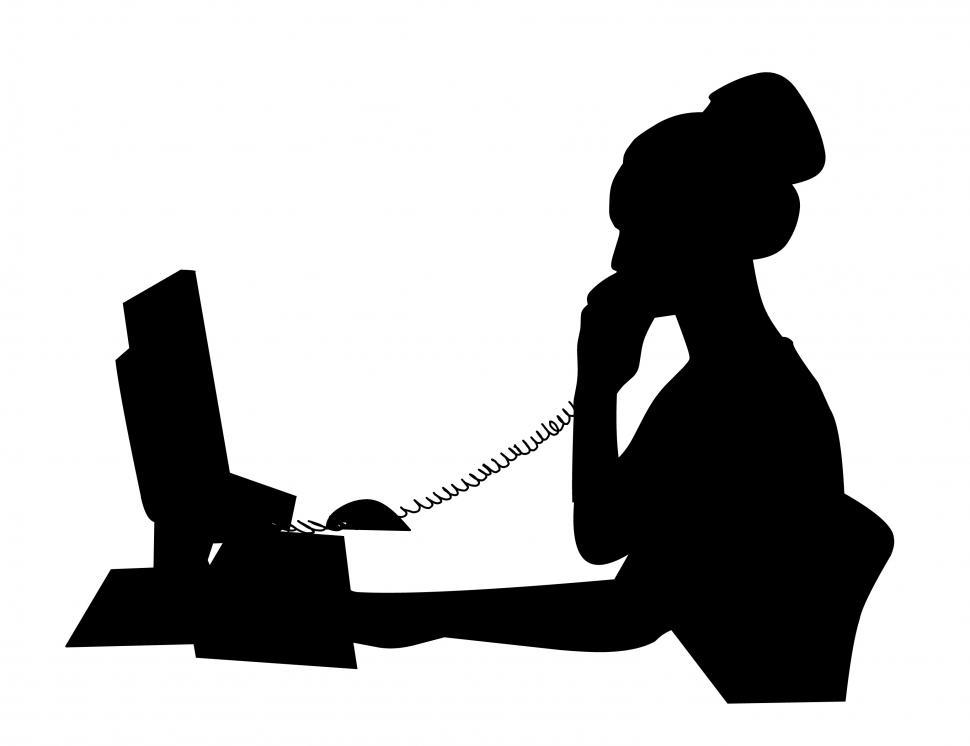 Spatial filtering
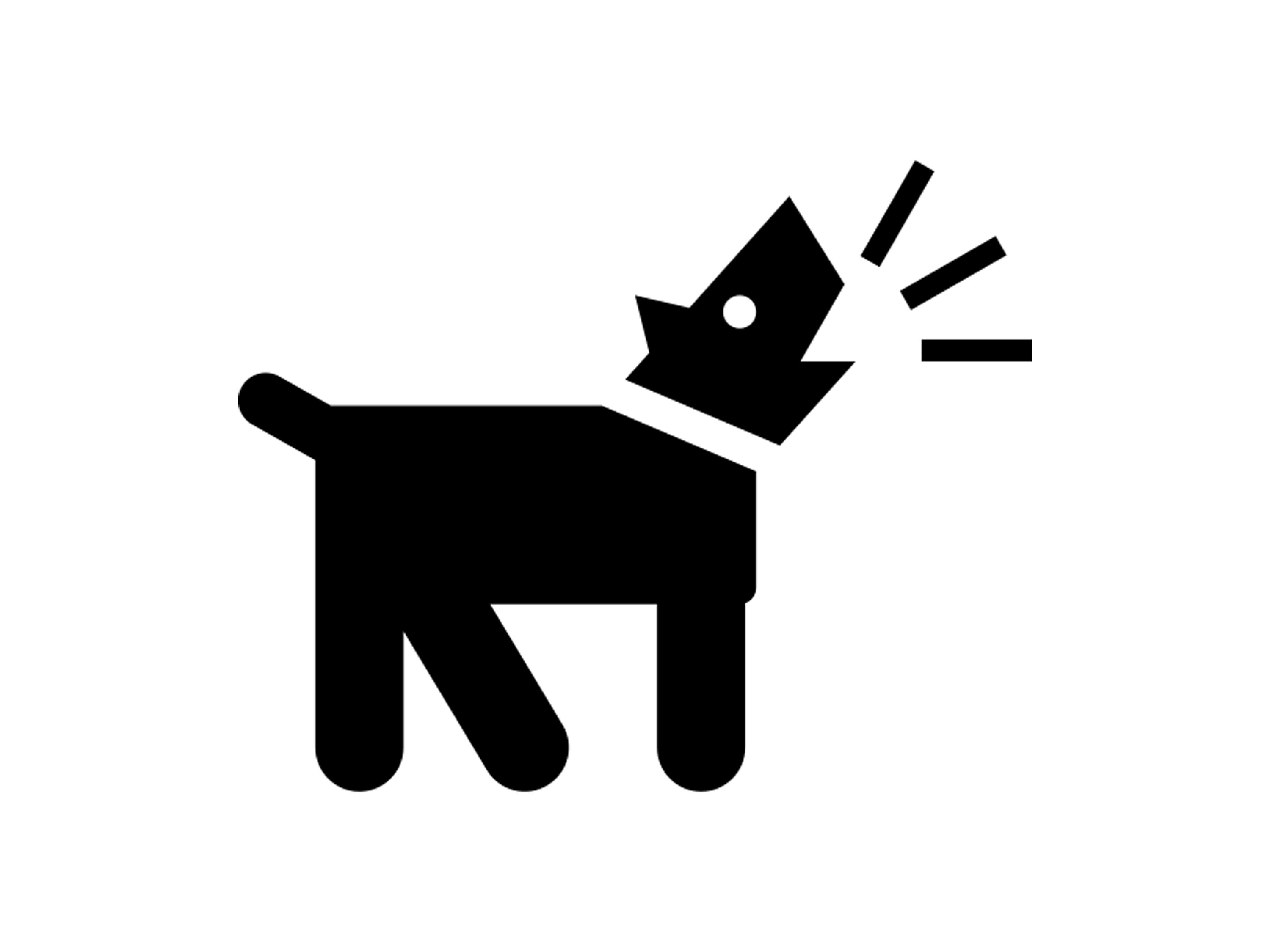 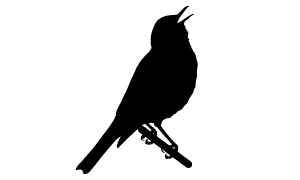 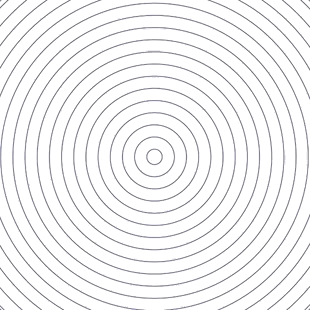 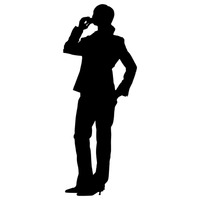 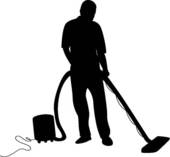 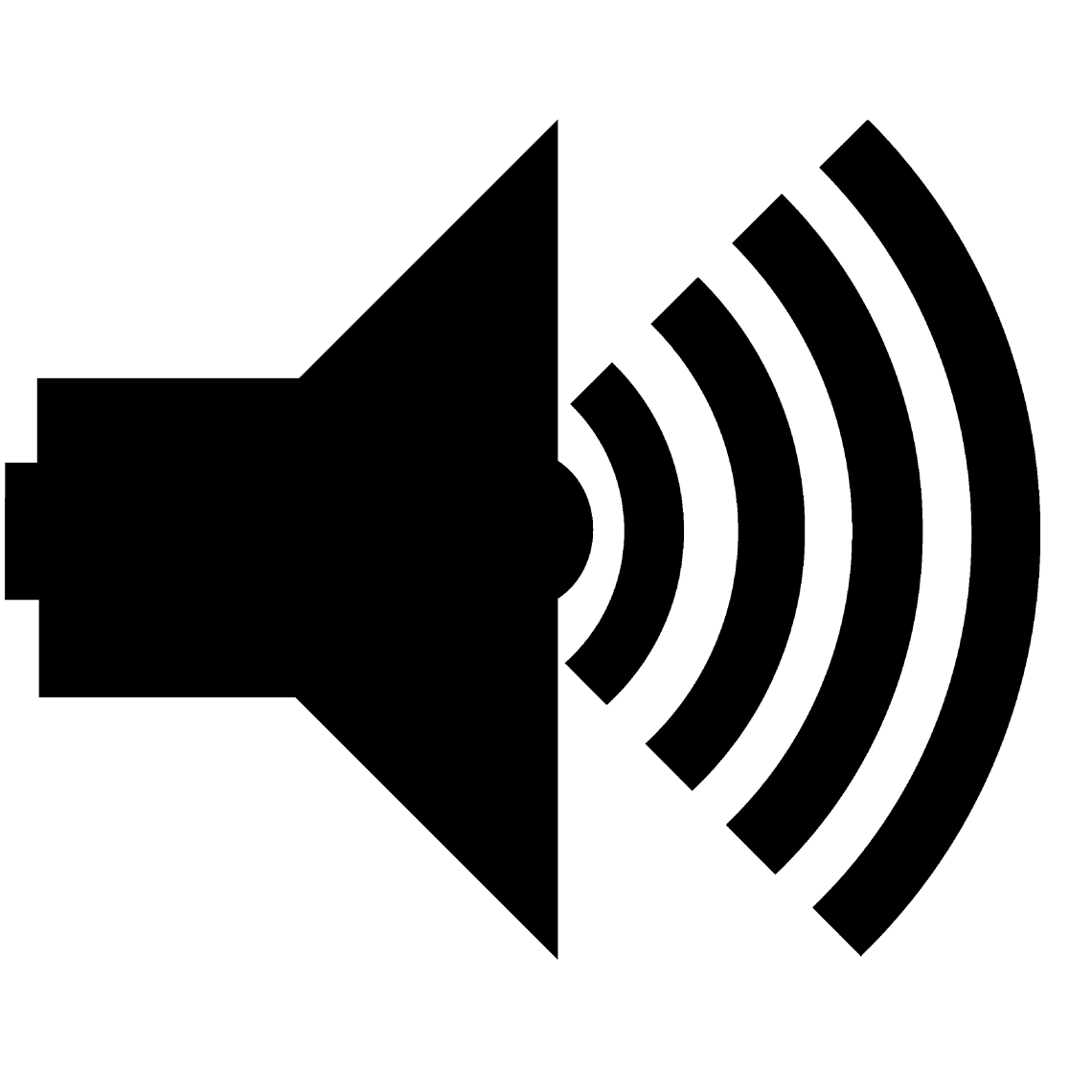 Spatial filtering
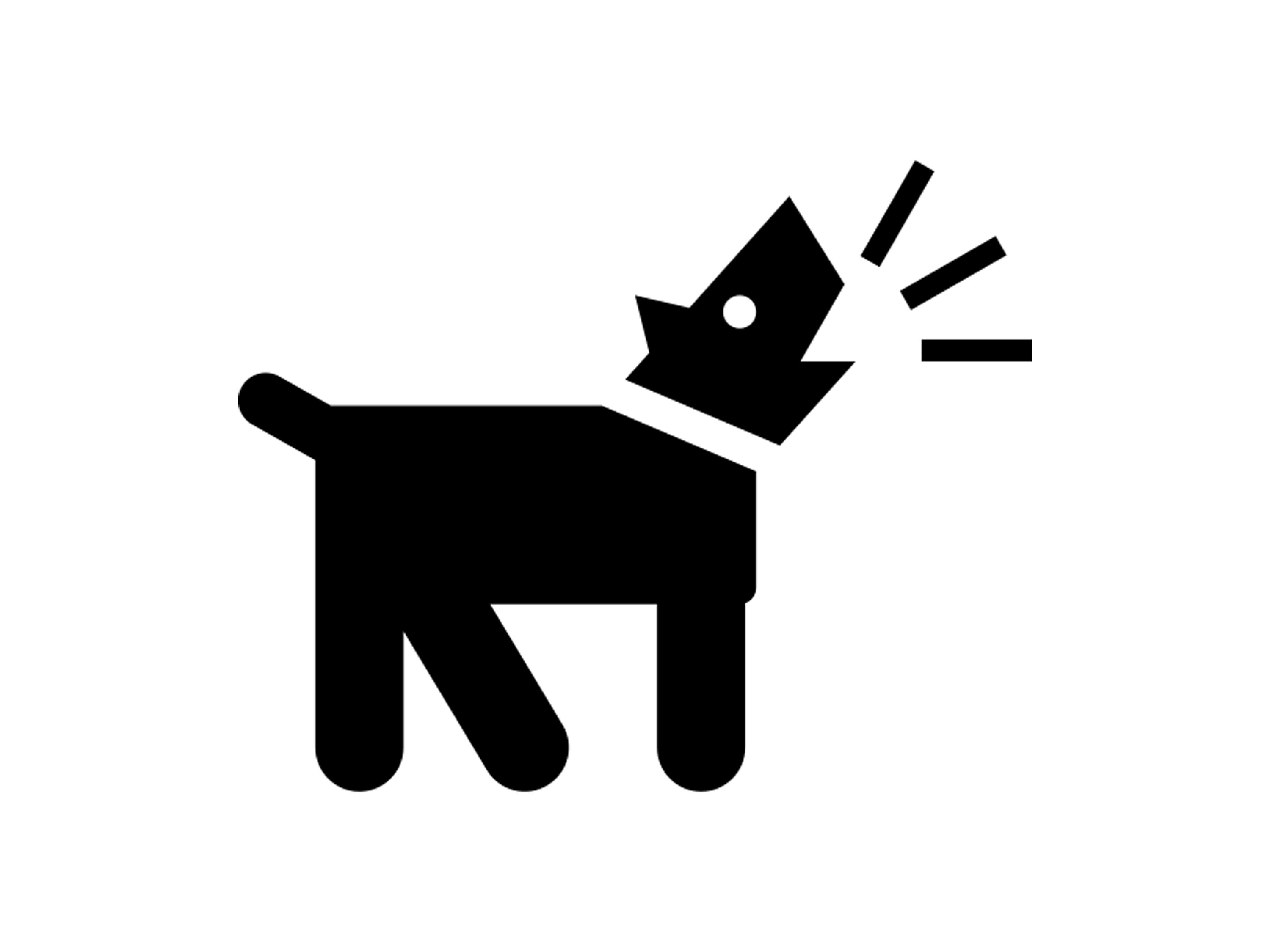 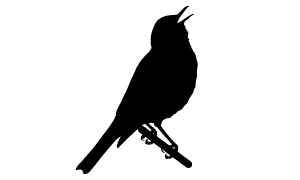 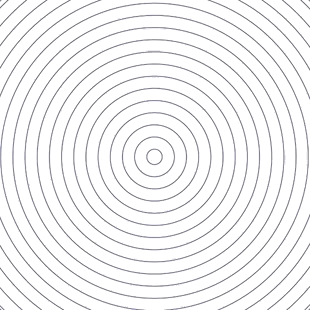 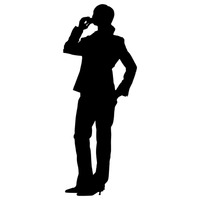 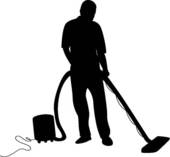 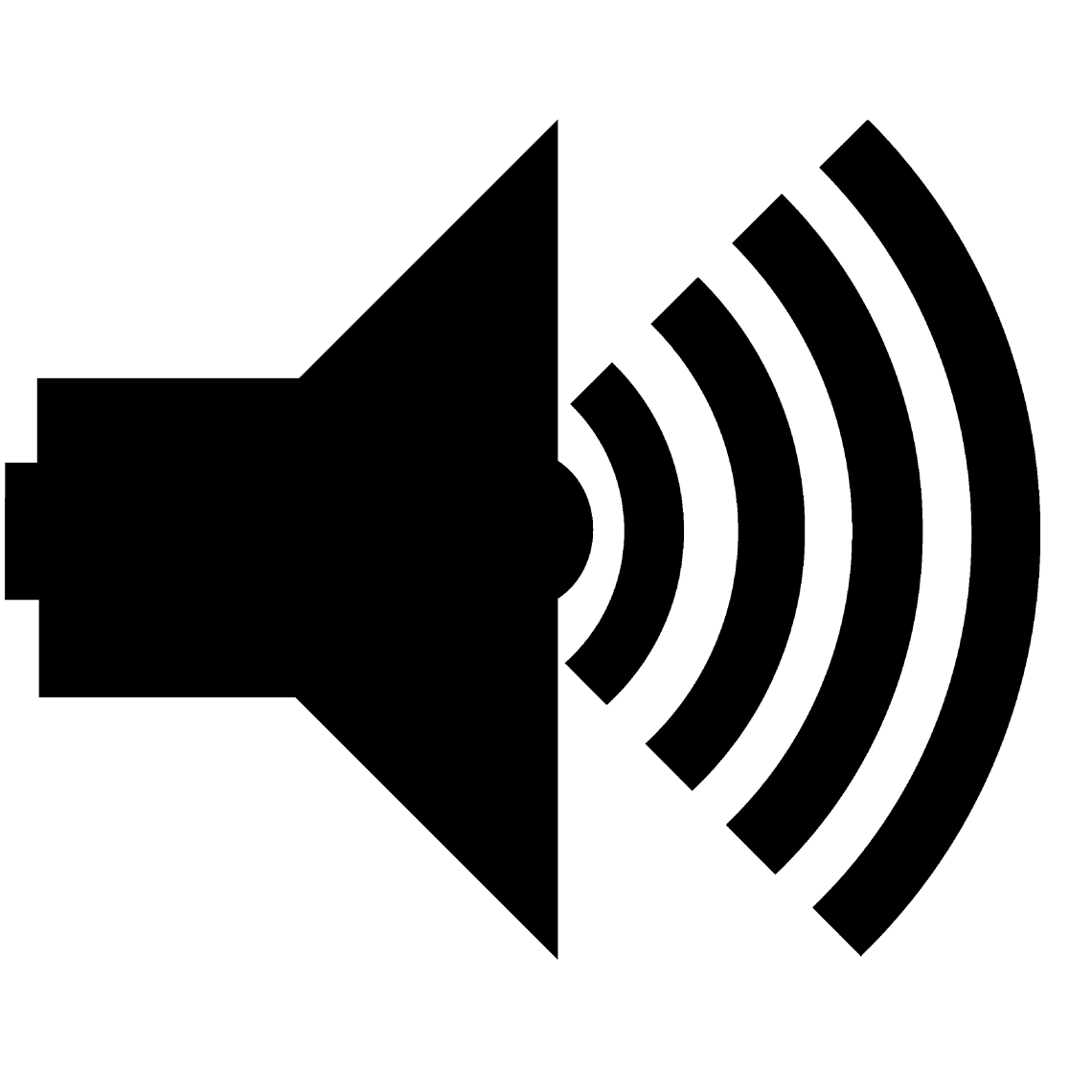 Applications of spatial filtering
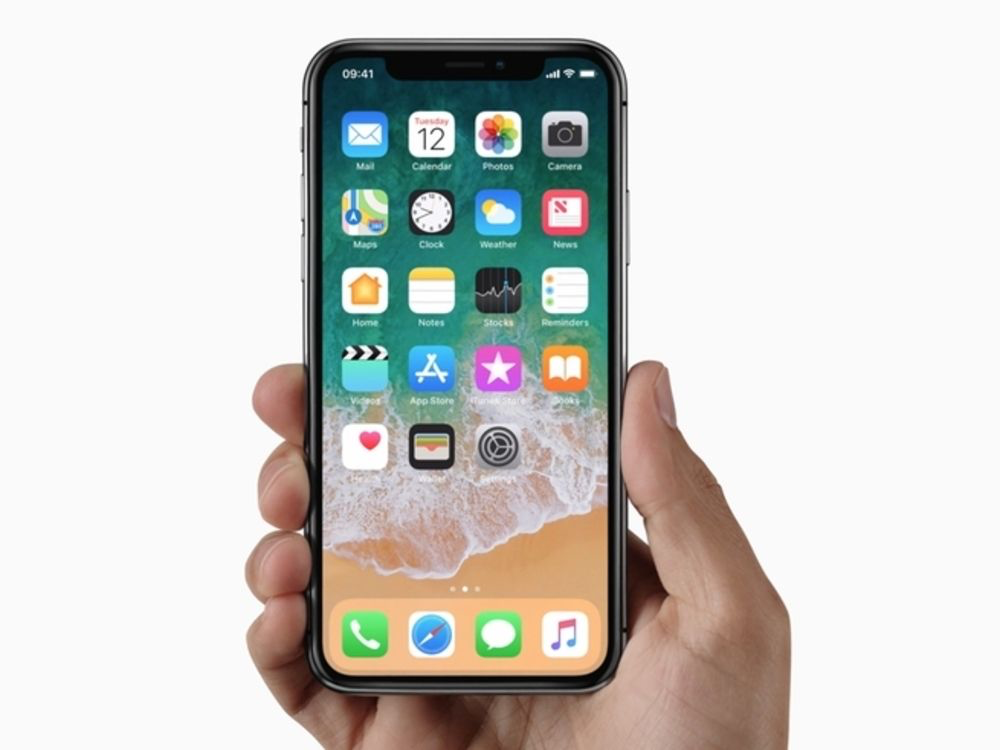 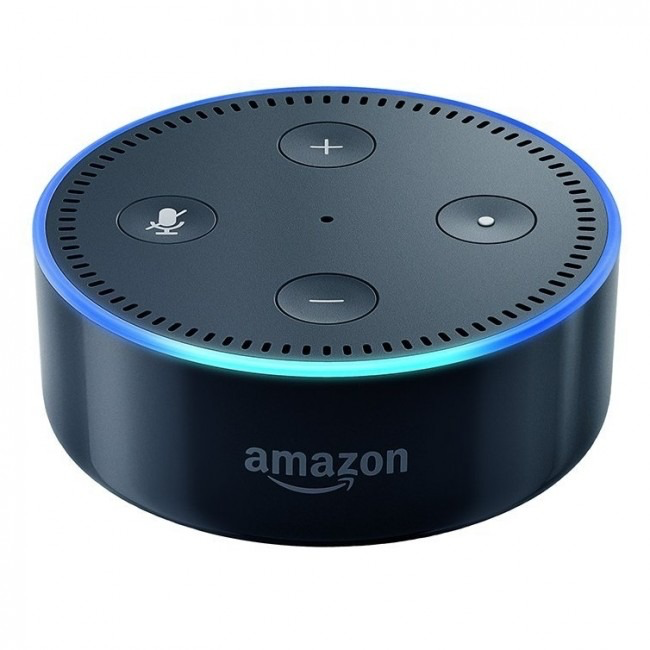 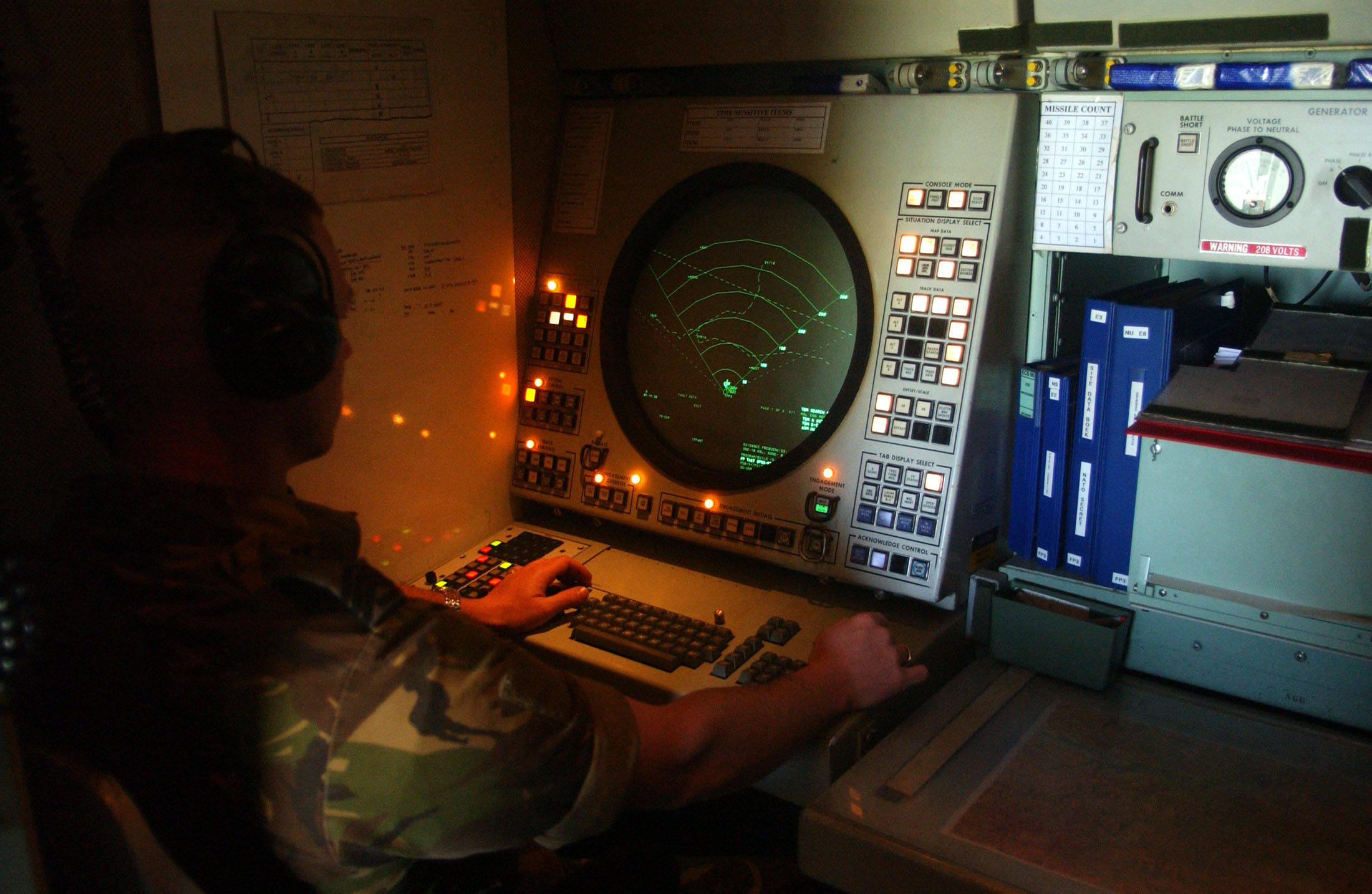 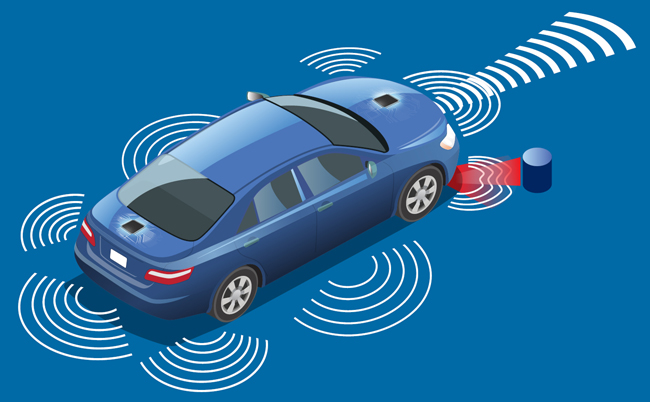 Superimposition of sinusoids
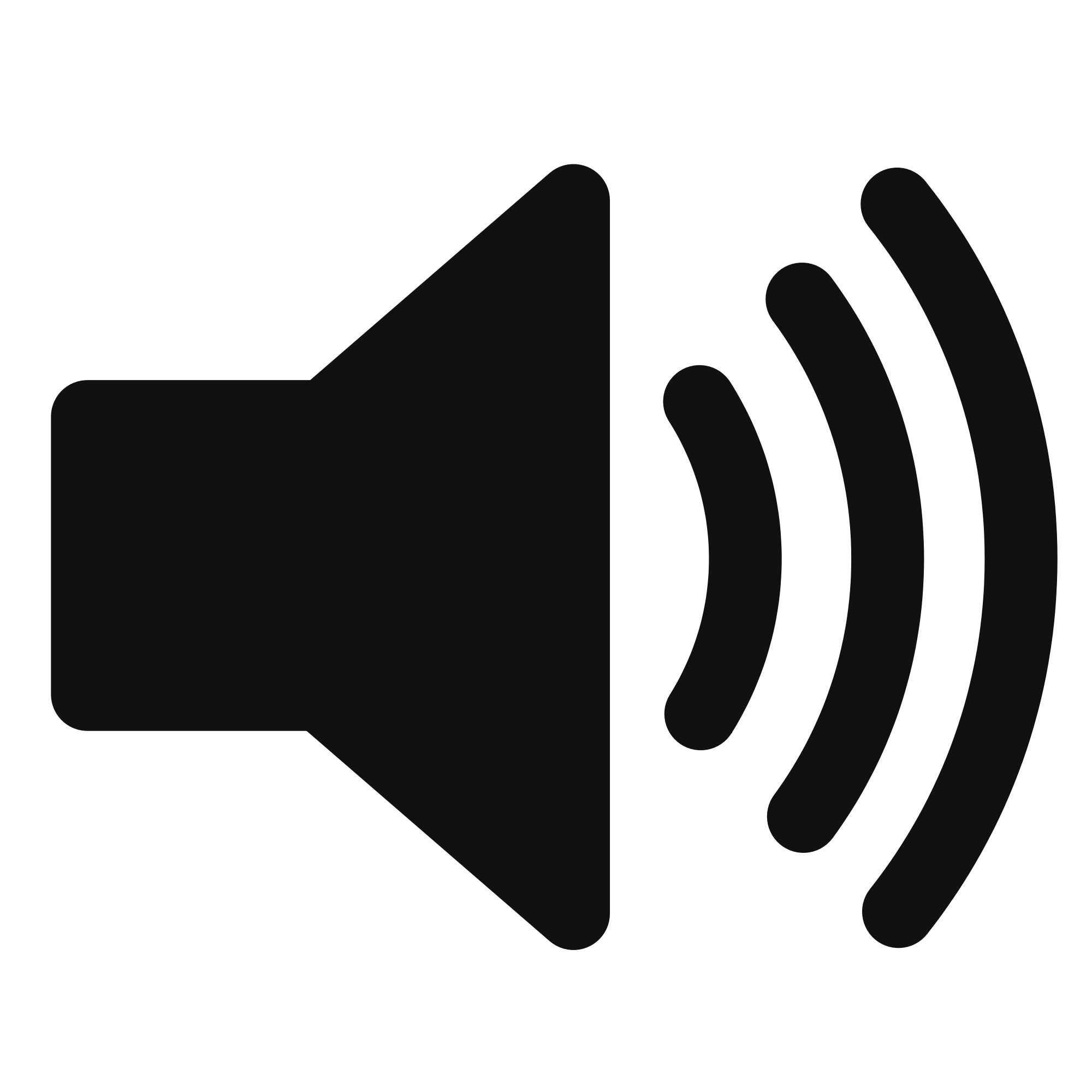 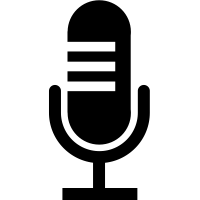 Amplitude
Amplitude
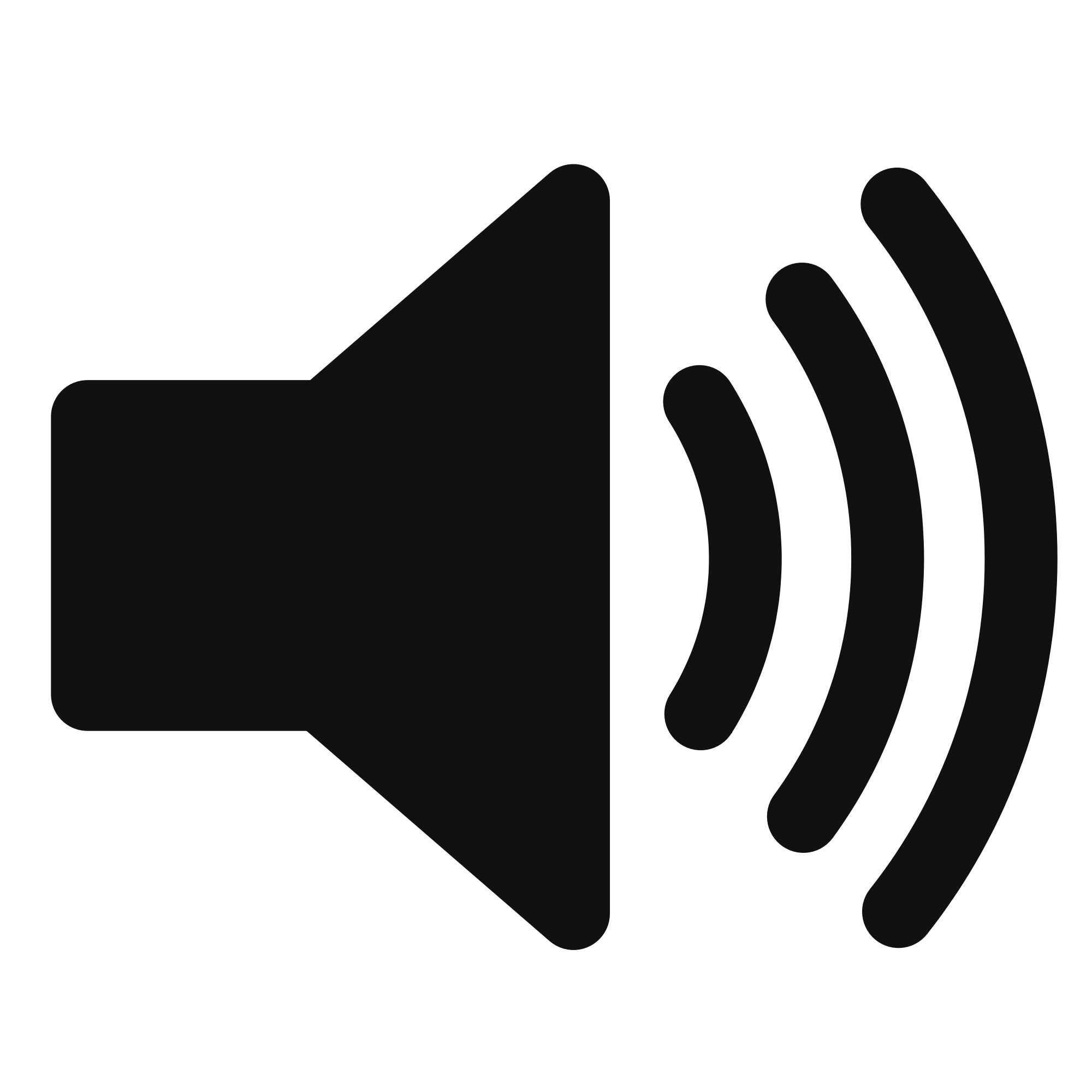 Superimposition of sinusoids
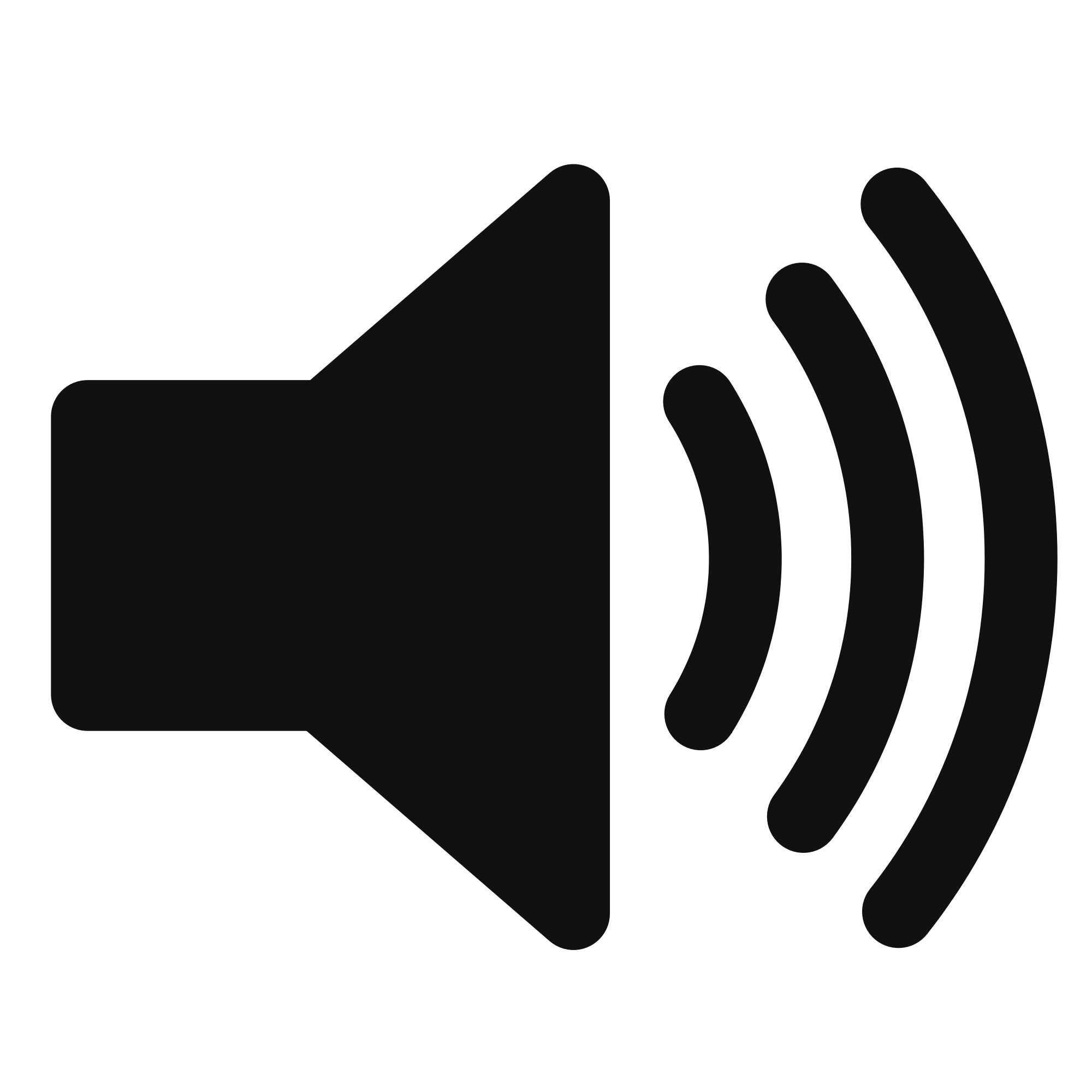 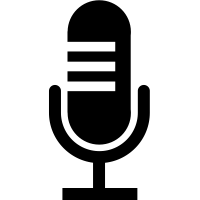 Amplitude
Amplitude
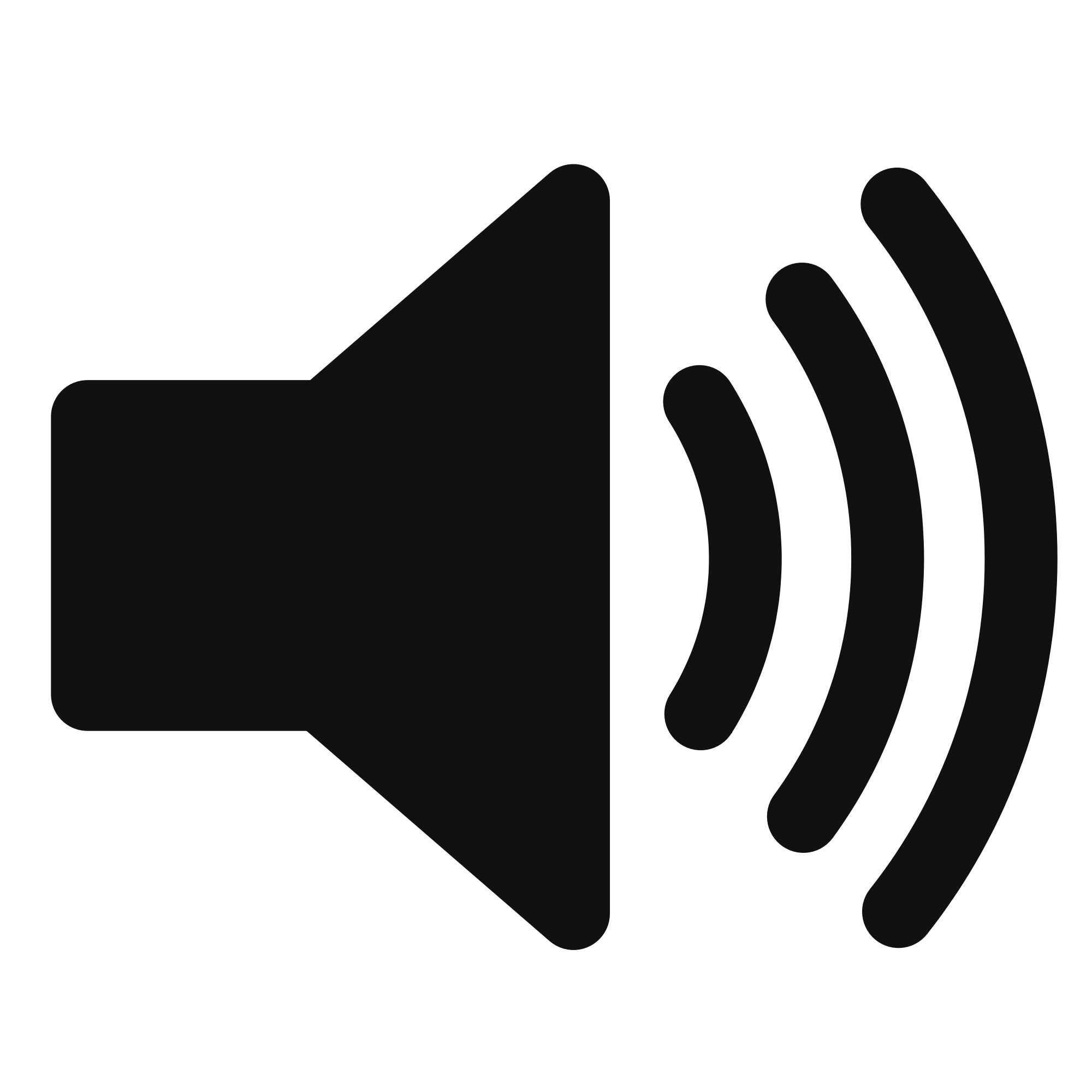 Superimposition of sinusoids
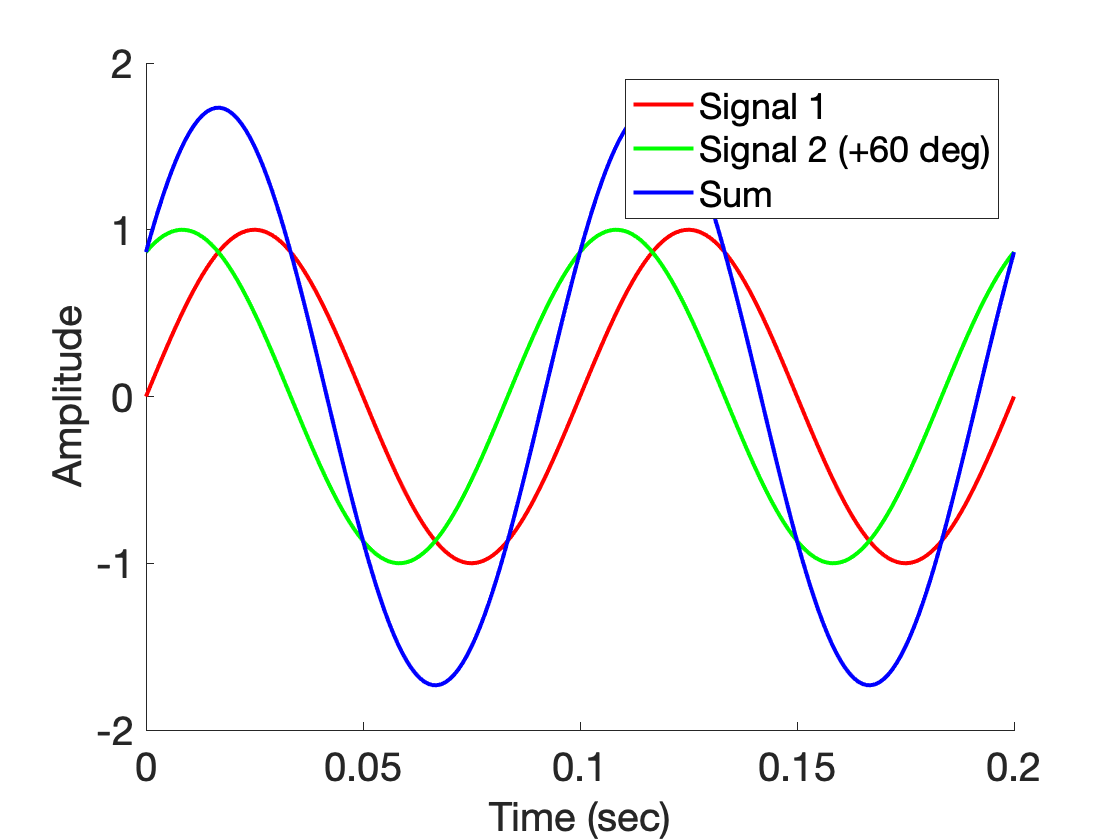 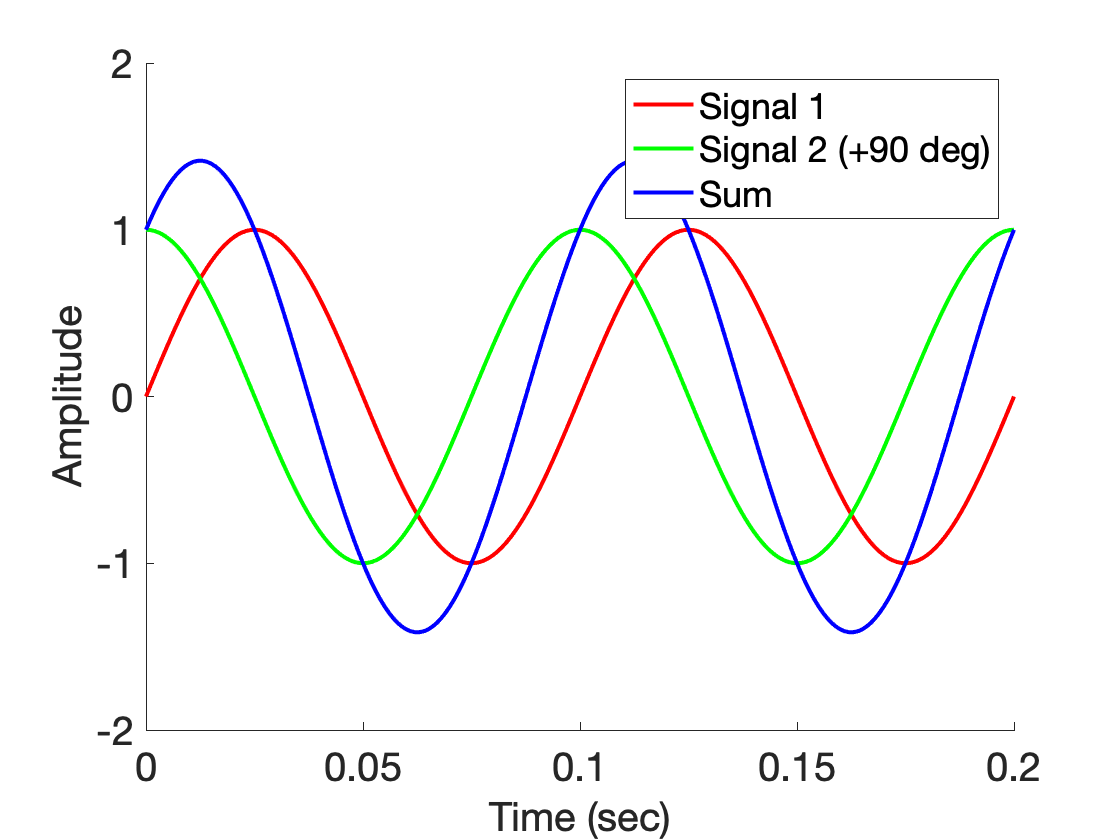 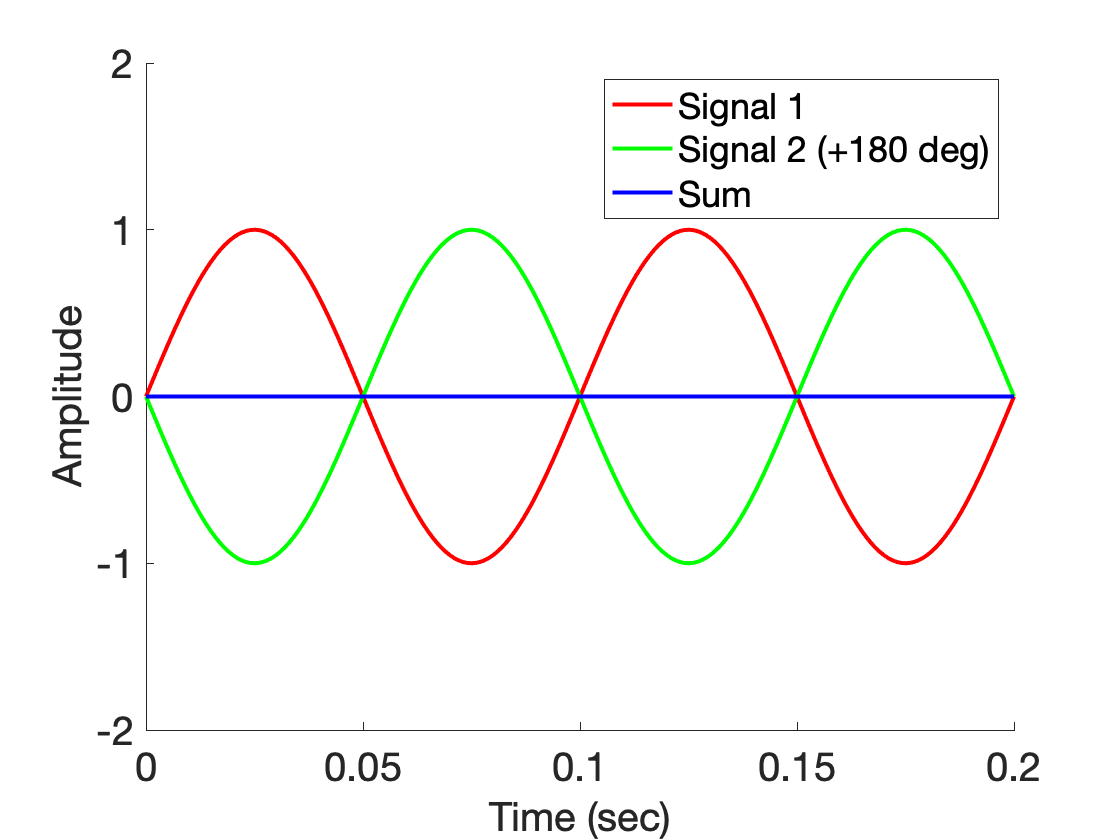 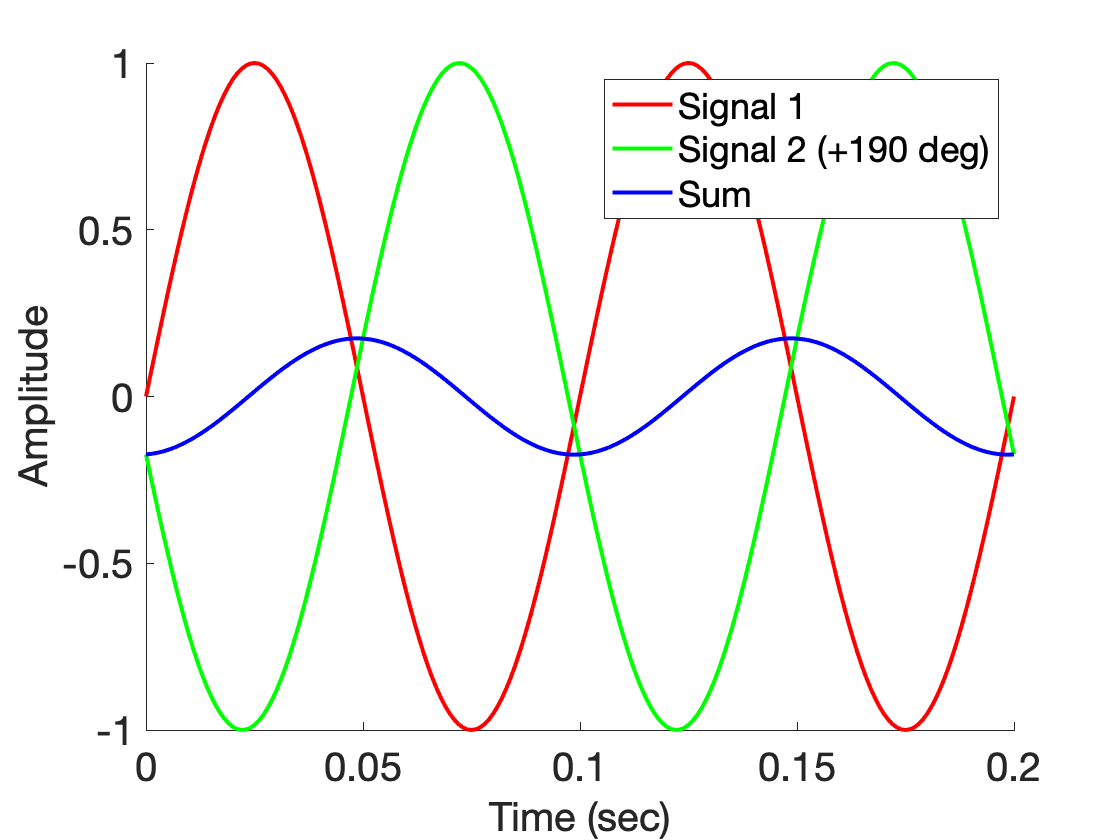 Superimposition of sinusoids
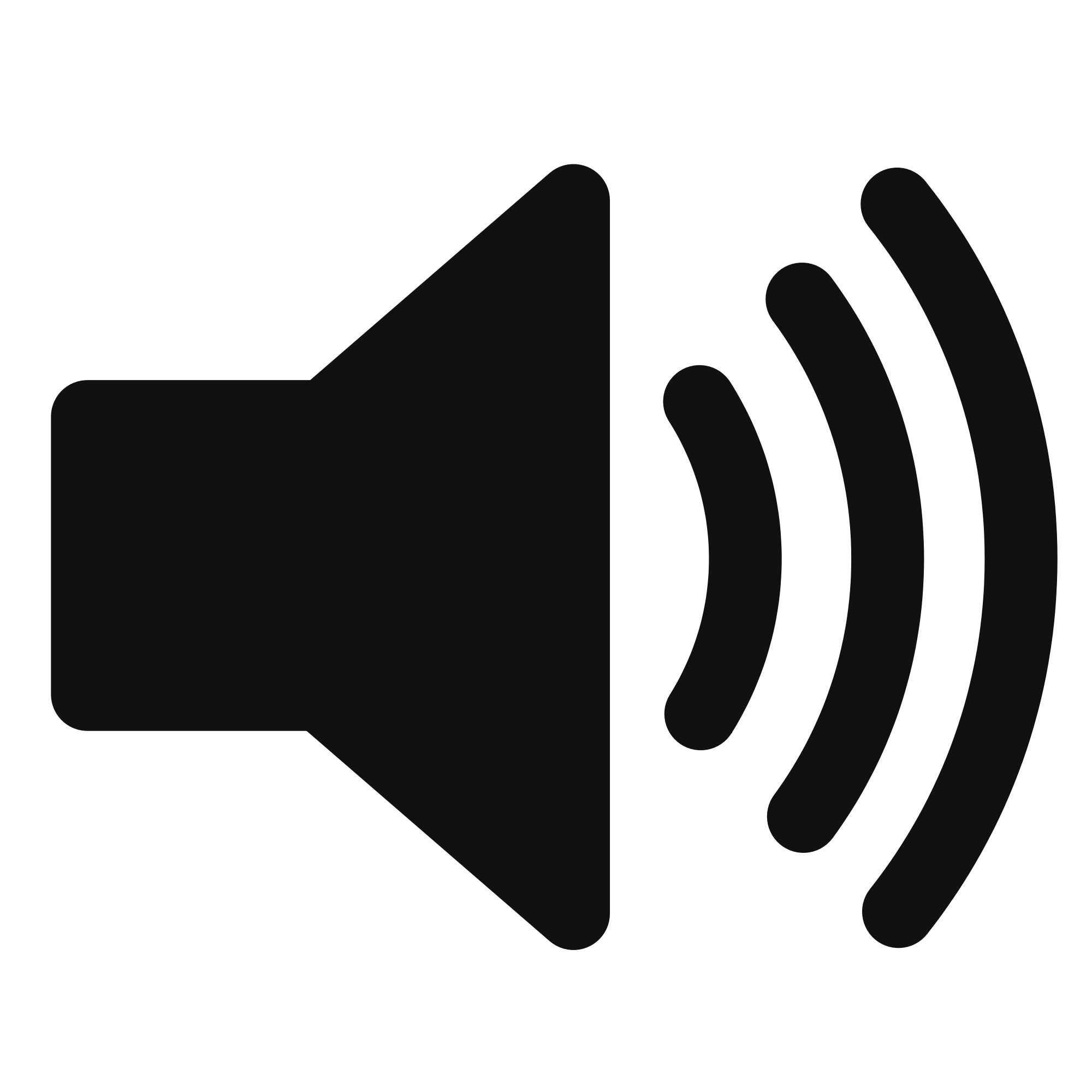 Superimposition of sinusoids
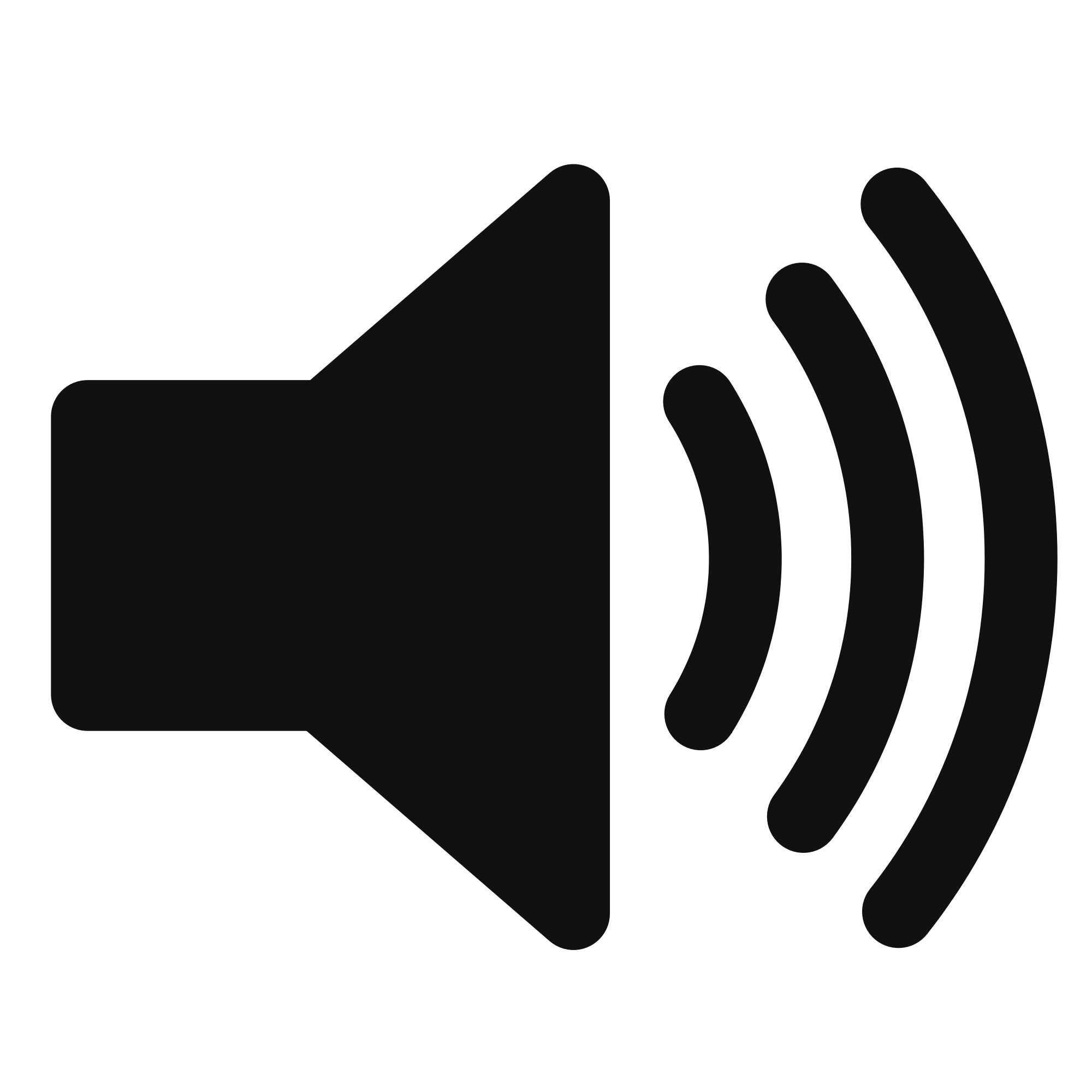 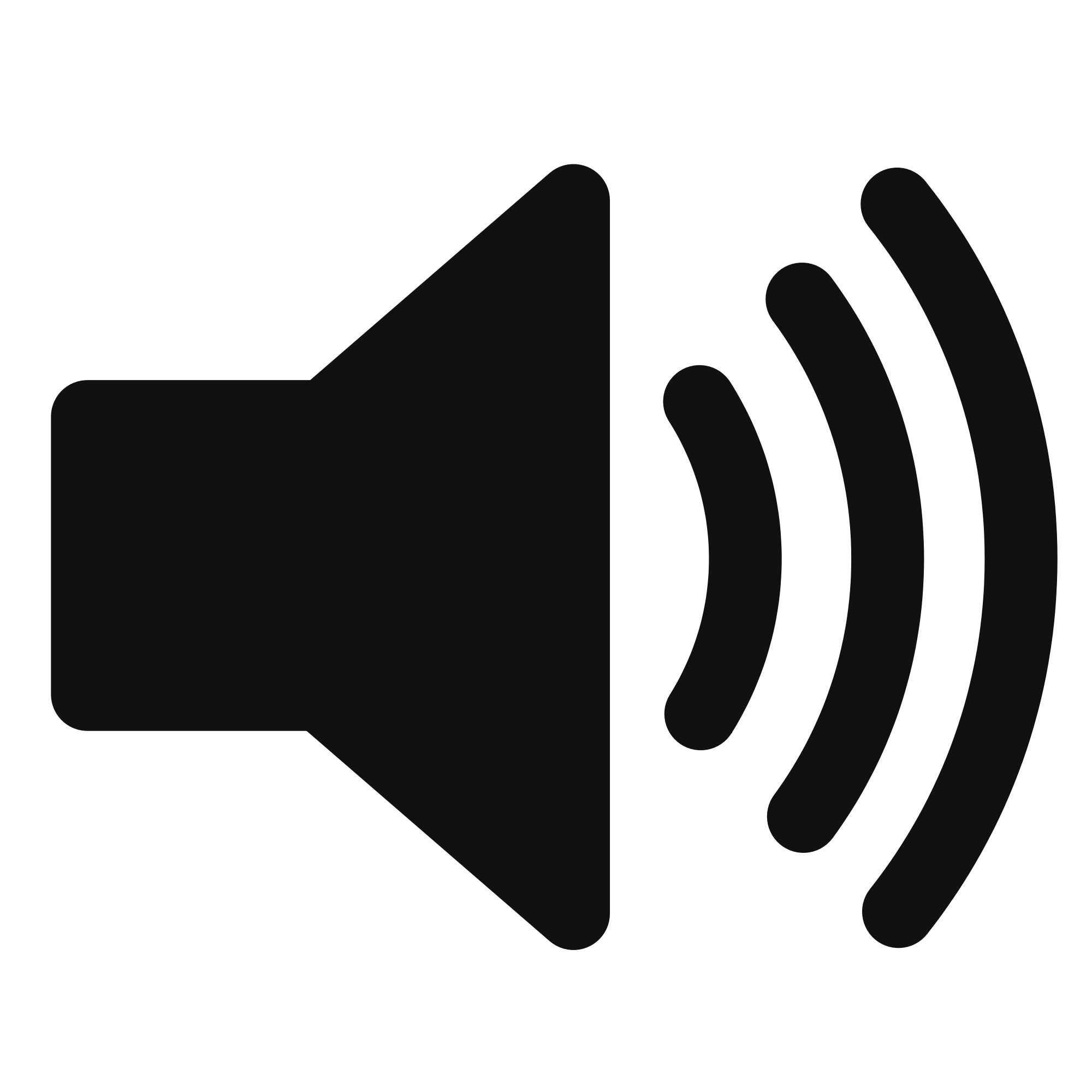 Superimposition of sinusoids
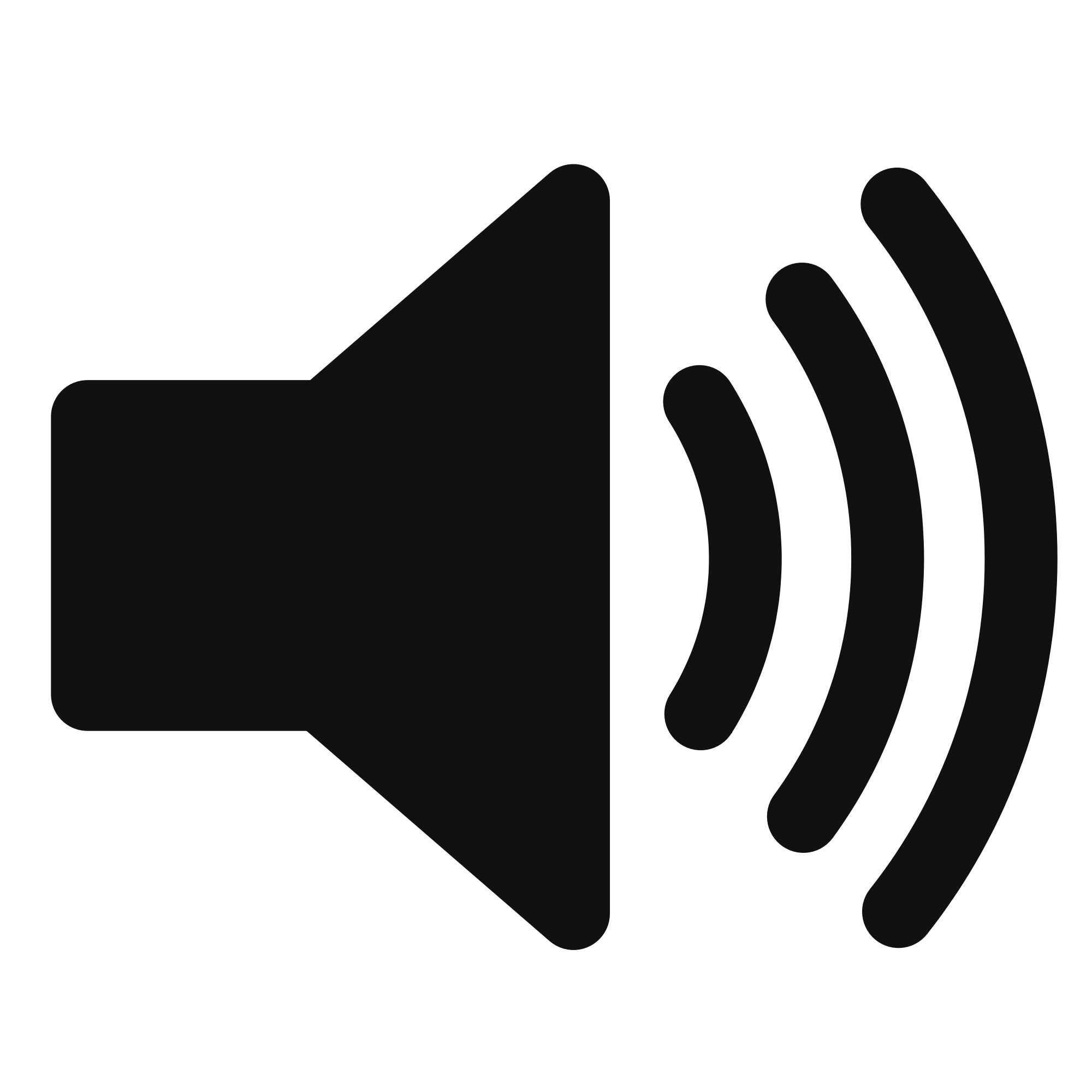 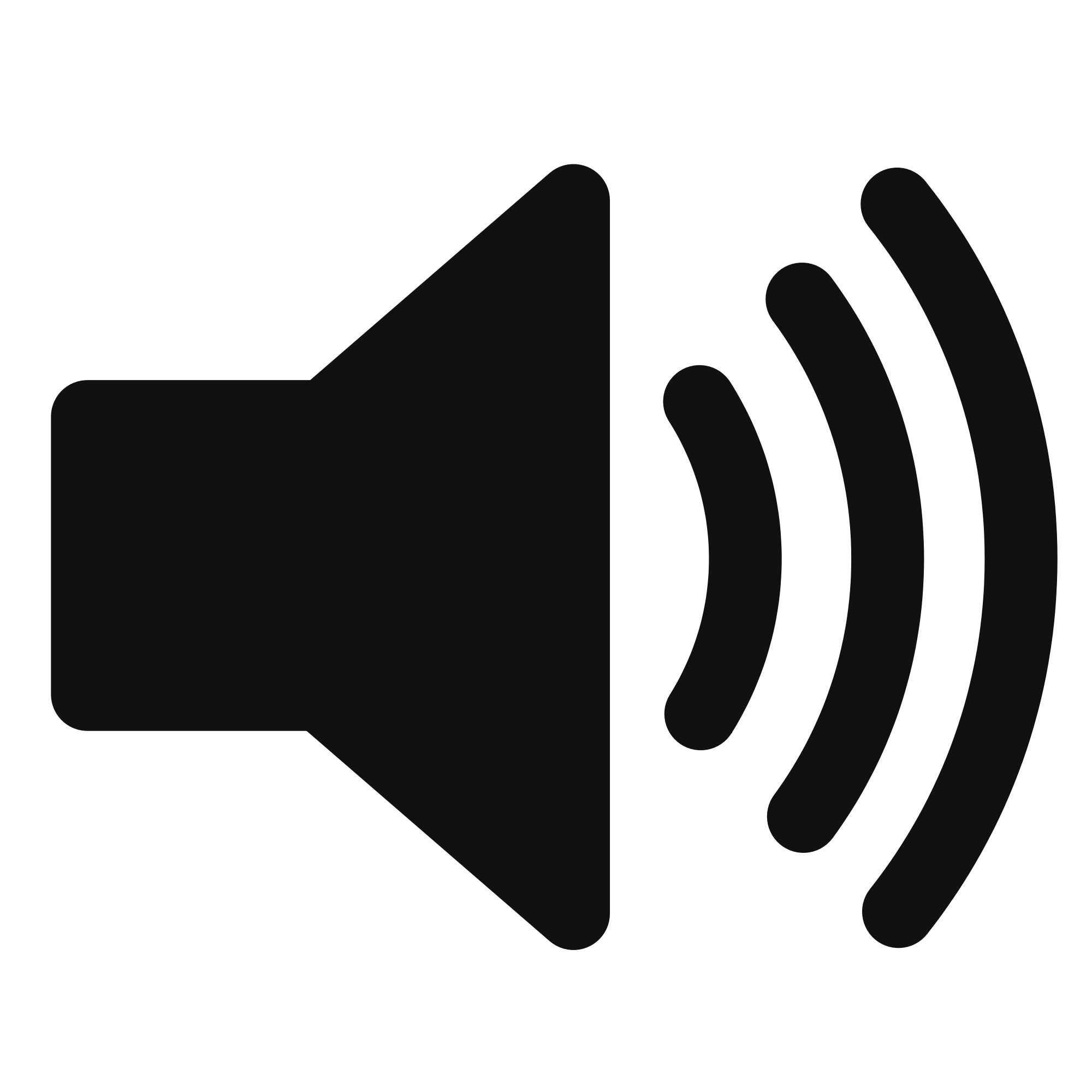 Signal nullified
Signal nullified
Superimposition of sinusoids
Signal amplified
(perfect constructive interference)
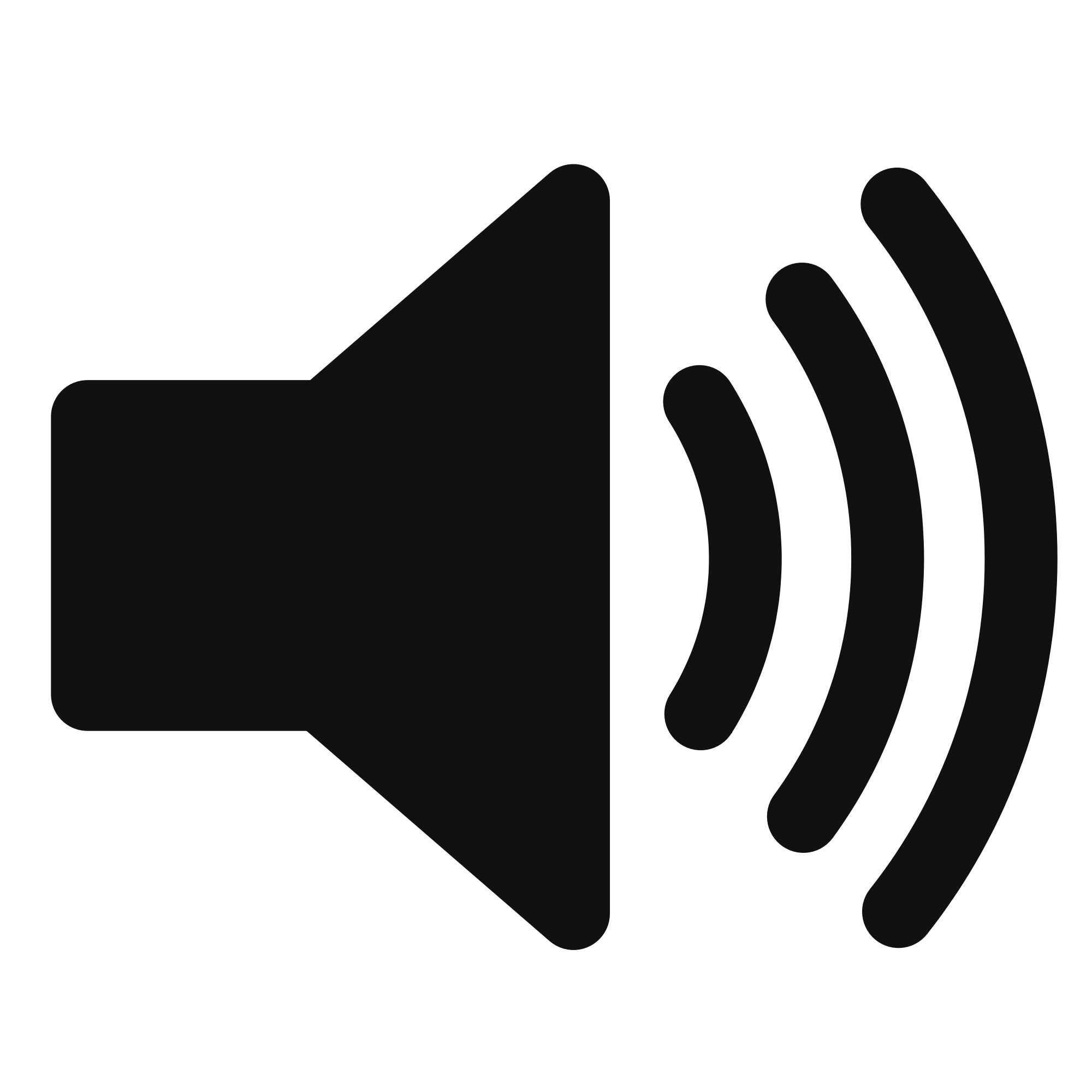 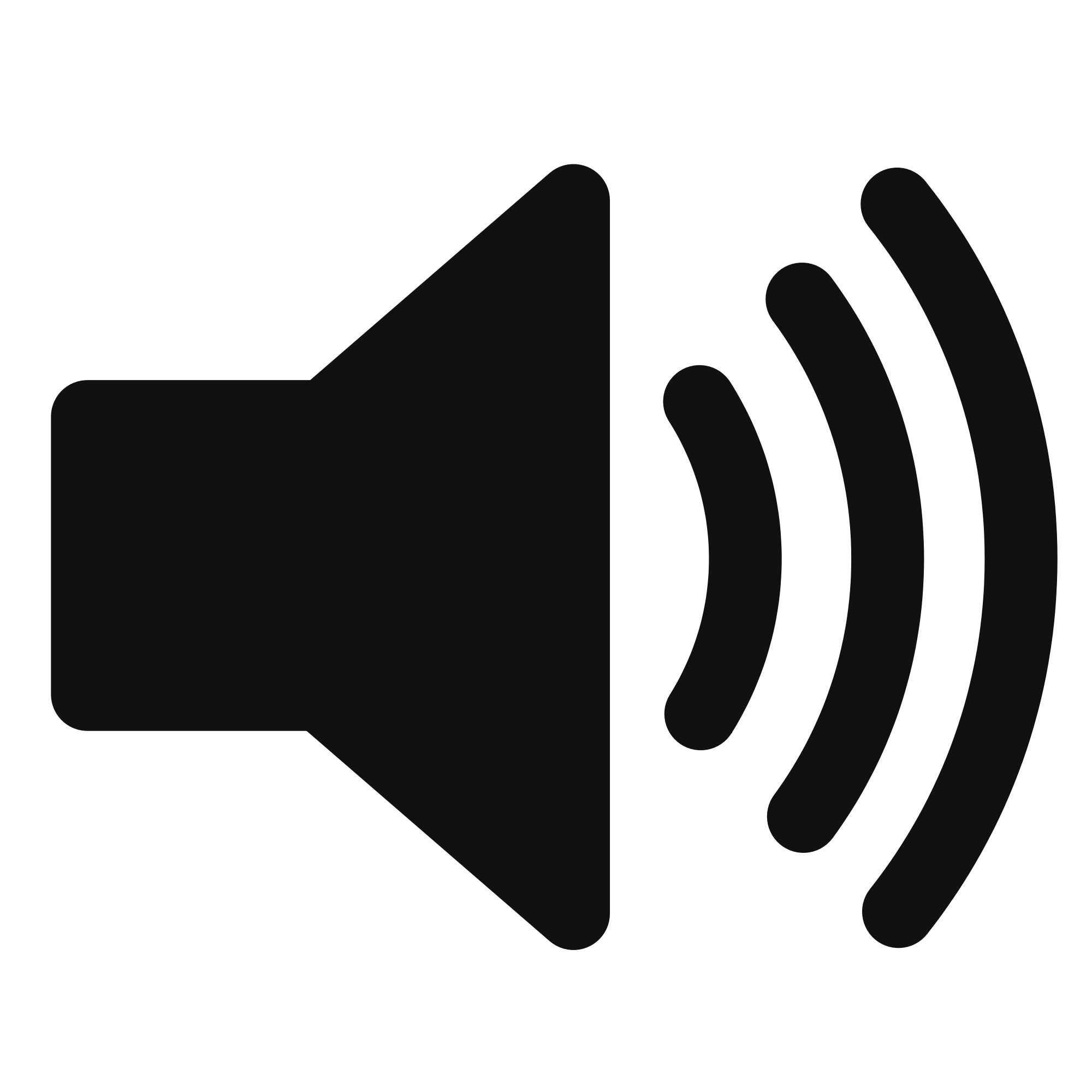 Signal nullified
Signal nullified
(perfect destructive interference)
Superimposition of sinusoids
Beamforming in 1D space
Signal amplified
(perfect constructive interference)
Controlling spatial signal gain
using multiple signal sources.
Depends on distance between
the elements and signal
wavelength.
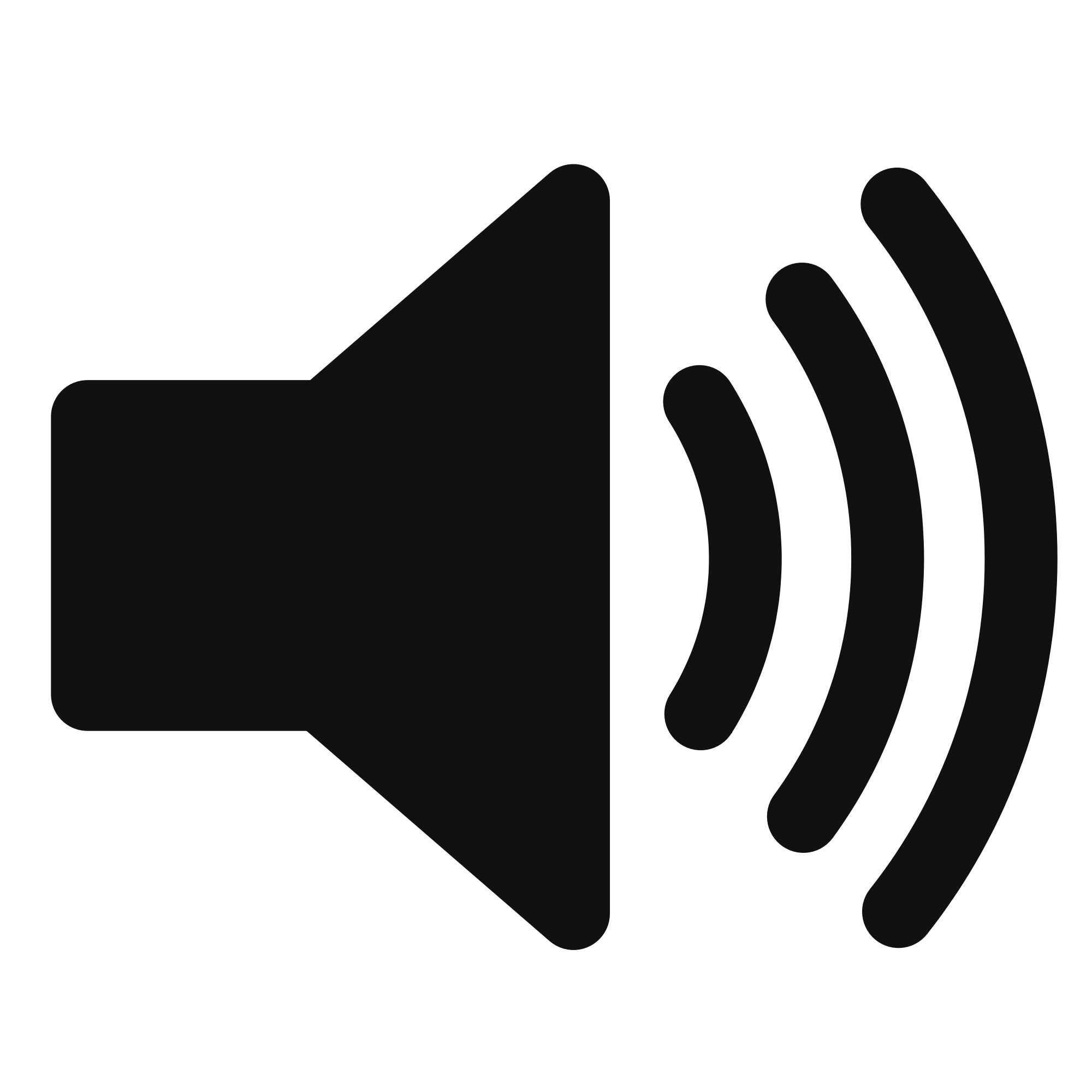 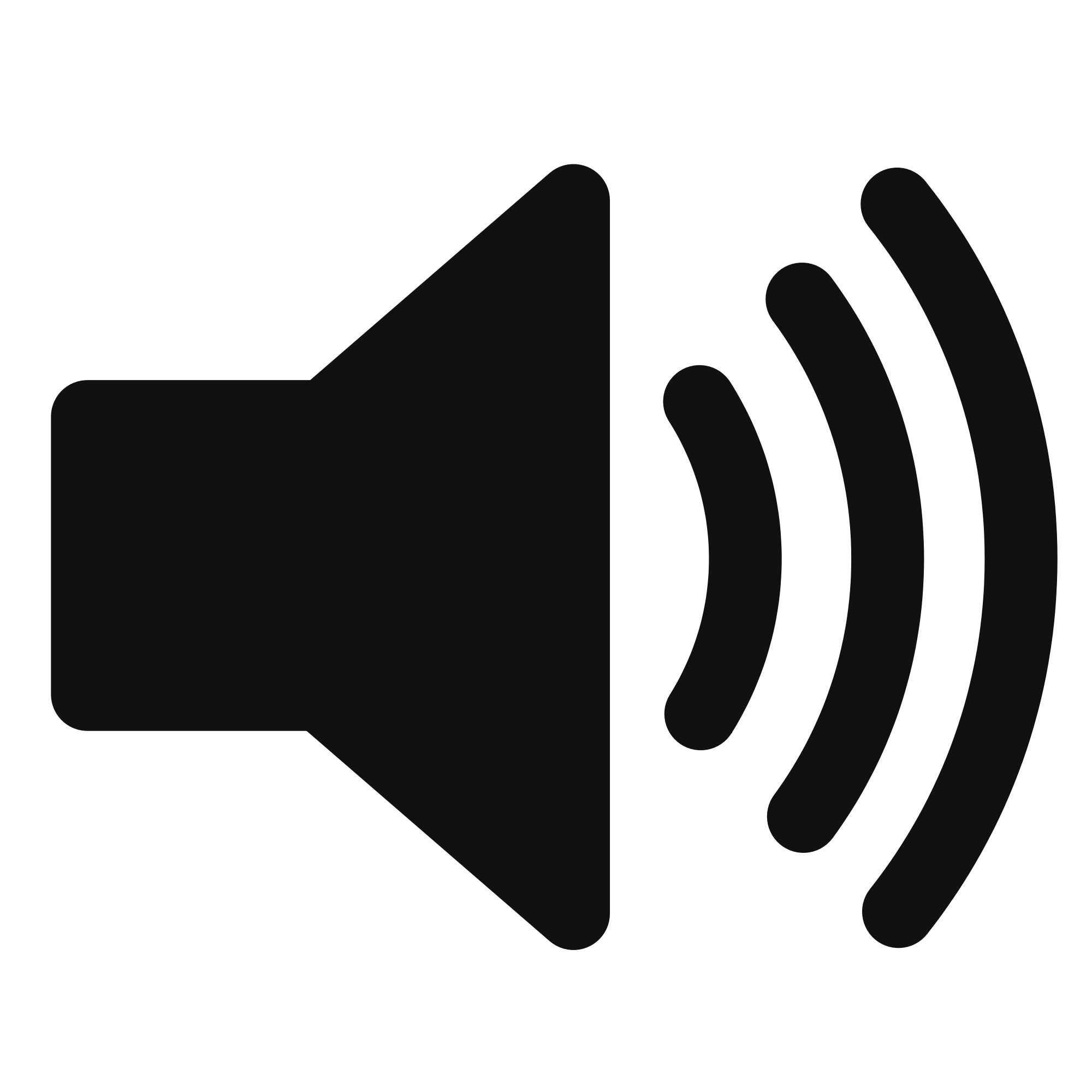 Signal nullified
Signal nullified
(perfect destructive interference)
Beamforming in 1D space
Signal amplified
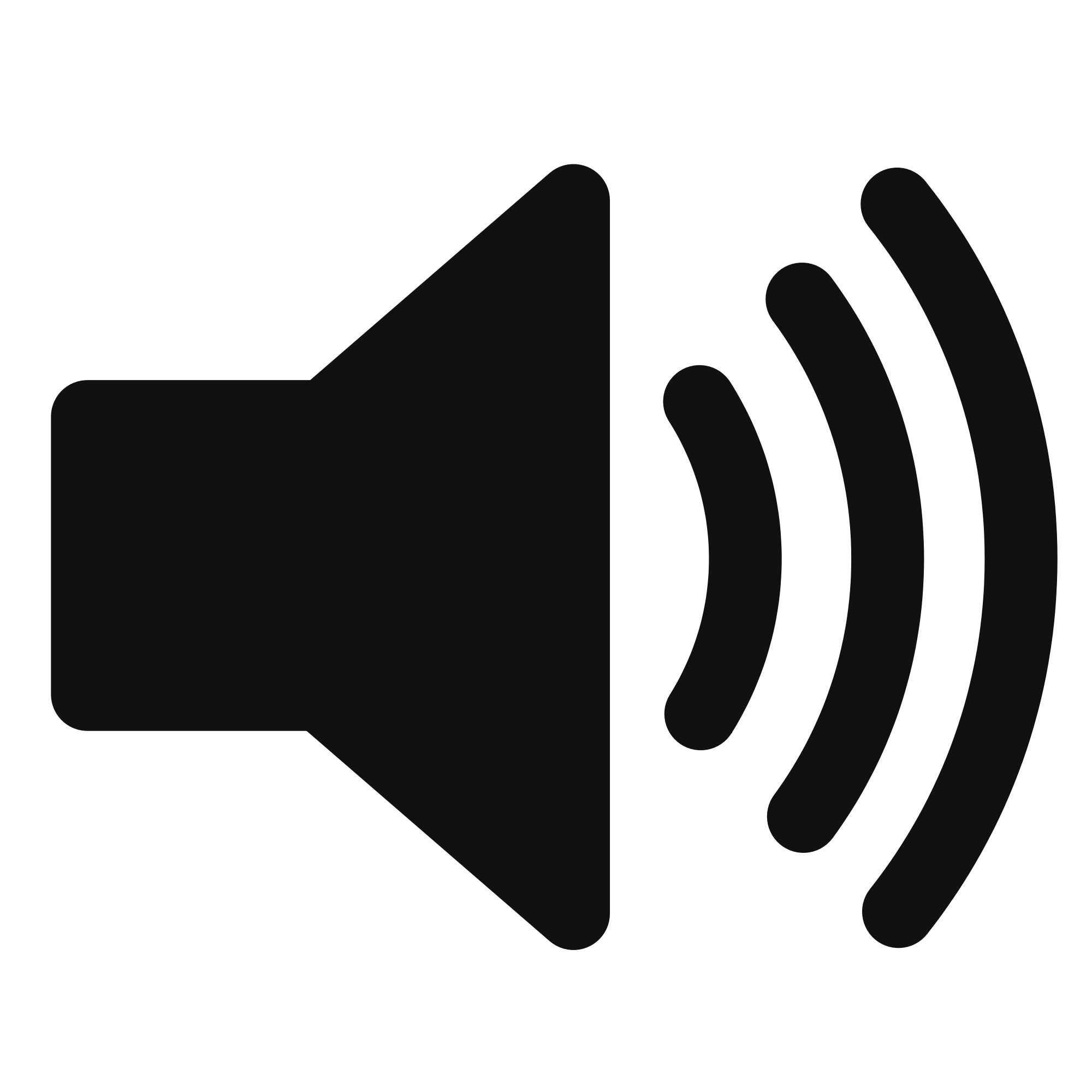 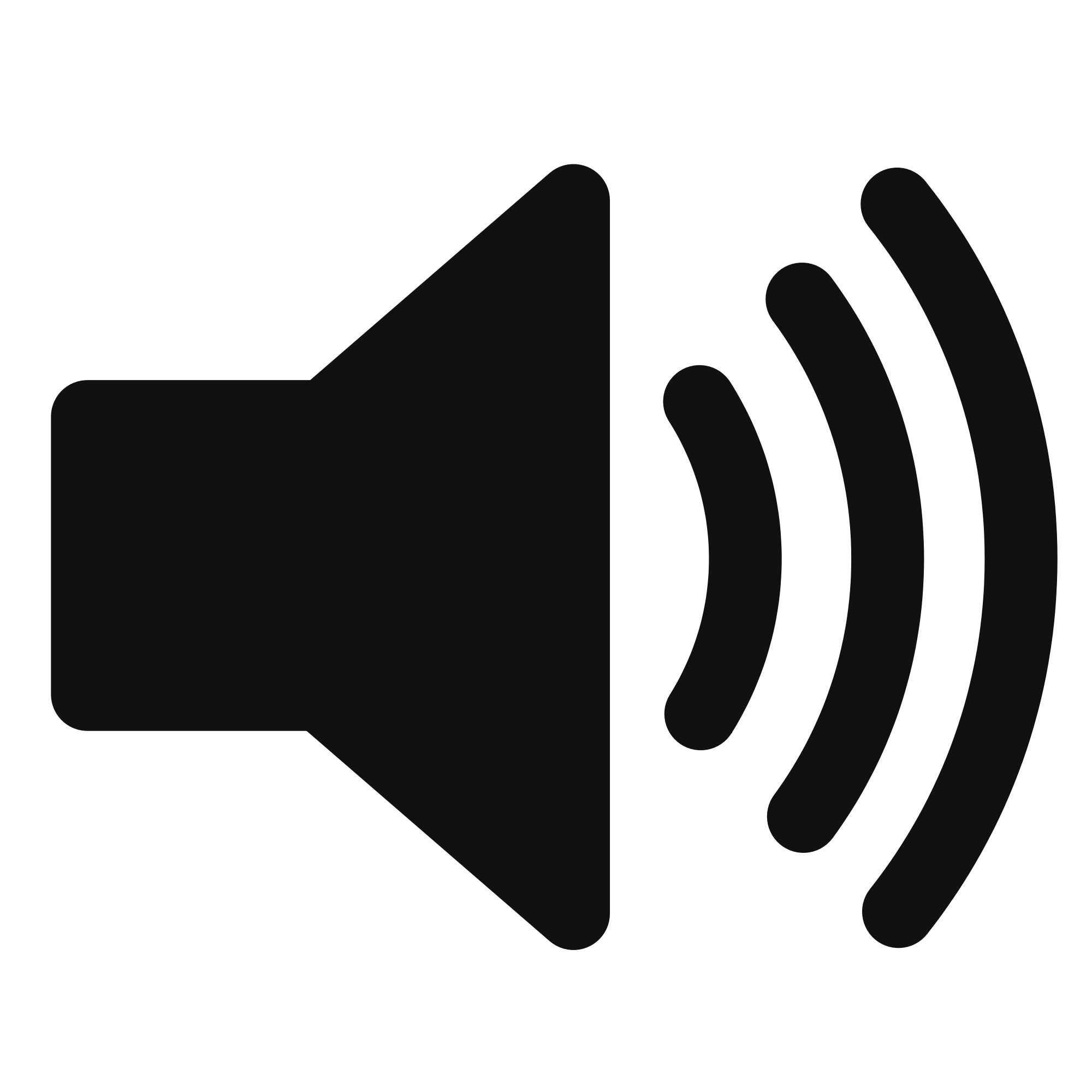 Array gain
Signal amplified
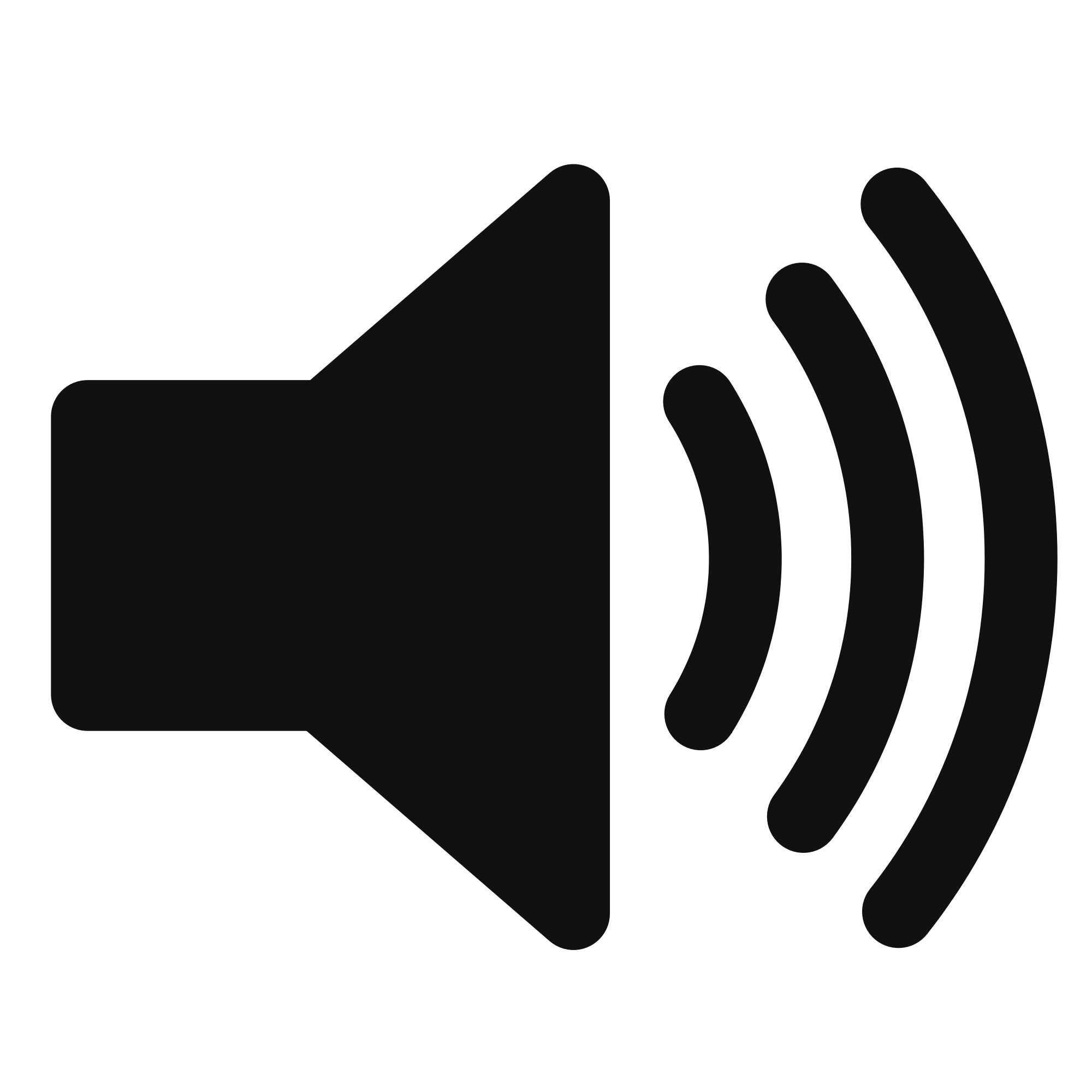 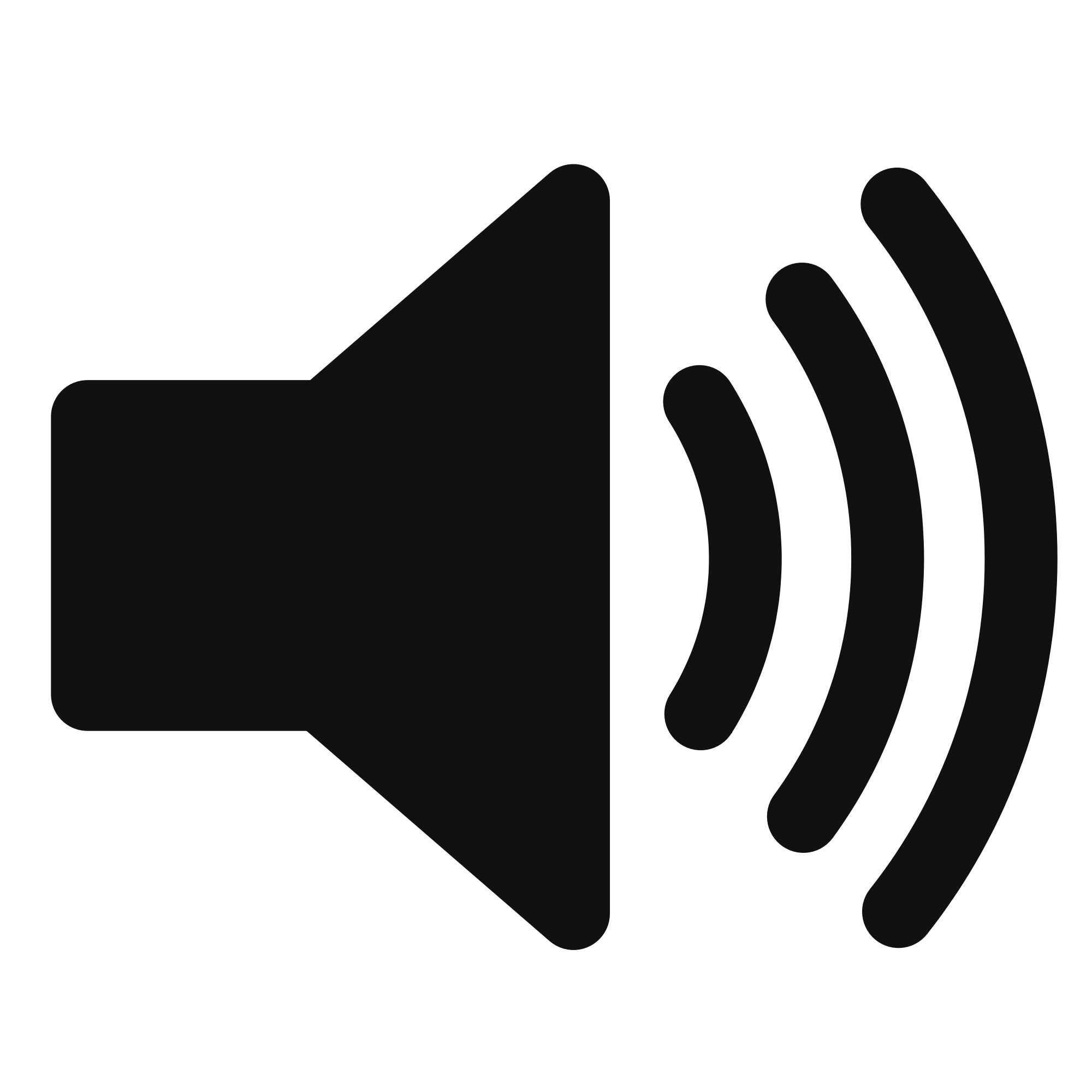 Power gain due to the array structure
Plotting the ‘gain’ of the array
Distance from the center of the array
Array gain
Signal amplified
Find out the array gain when the separation between
the elements is λ/4
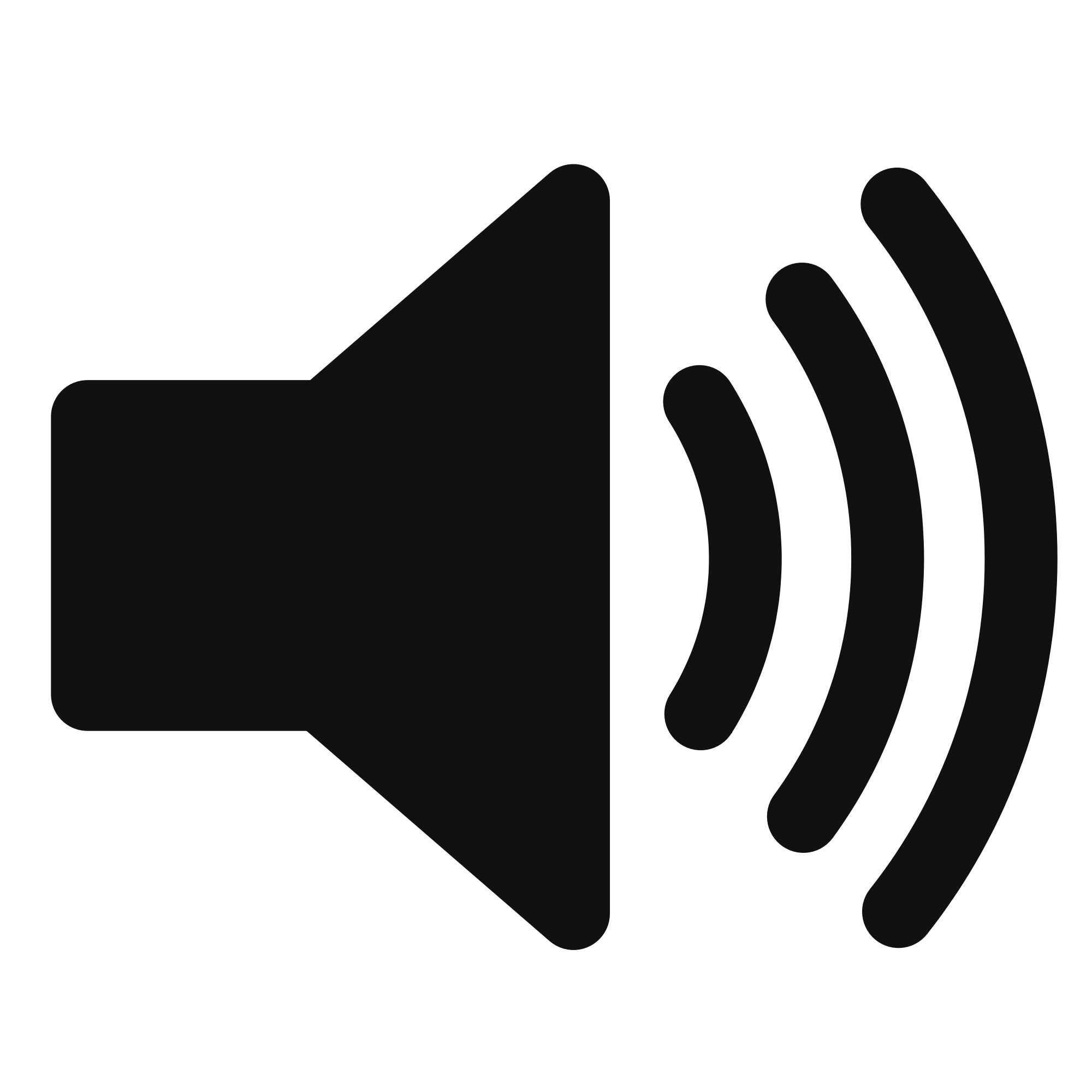 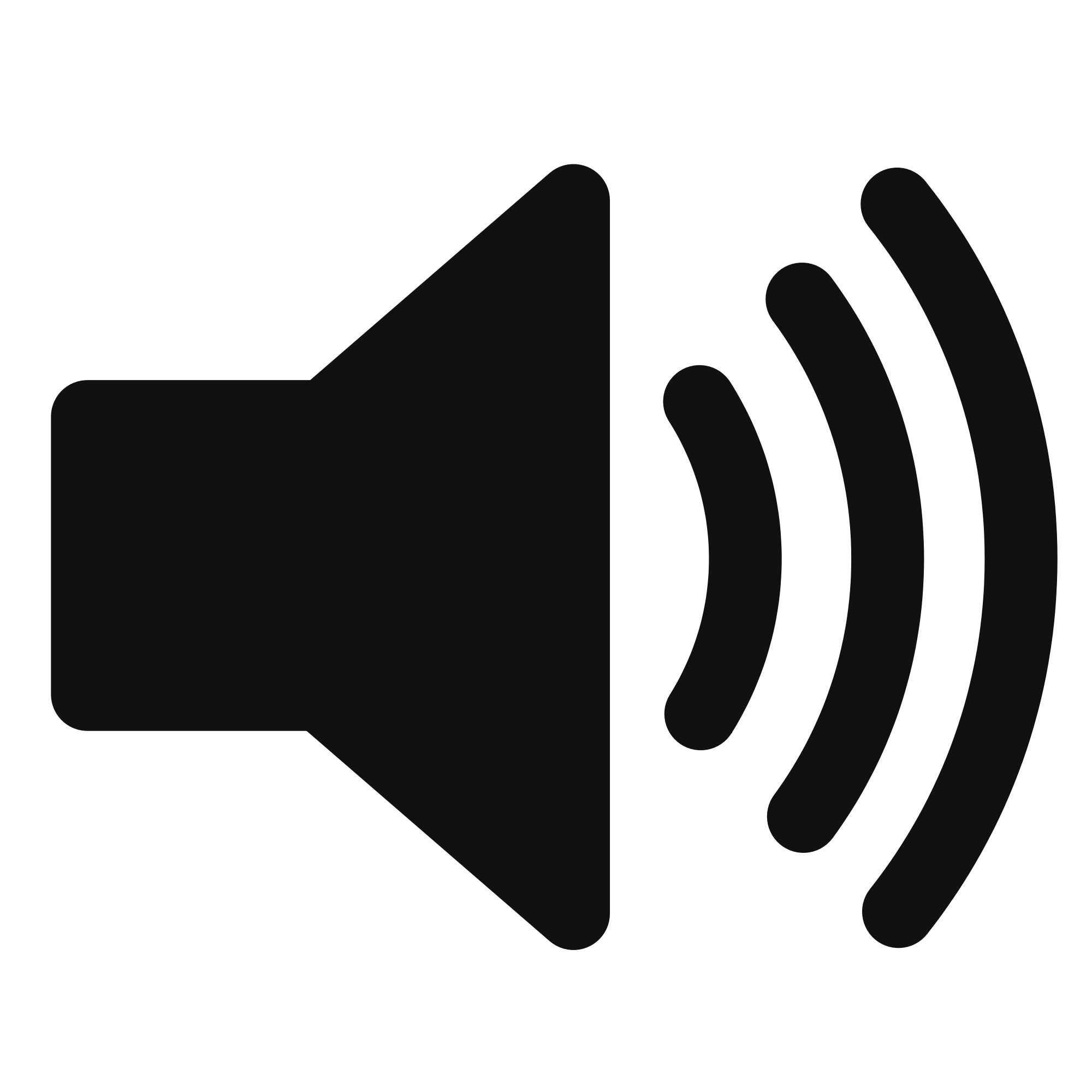 Power gain due to the array structure
Plotting the ‘gain’ of the array
Distance from the center of the array
Beamforming in 2D space
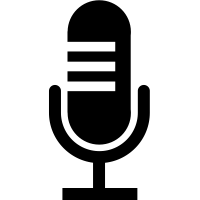 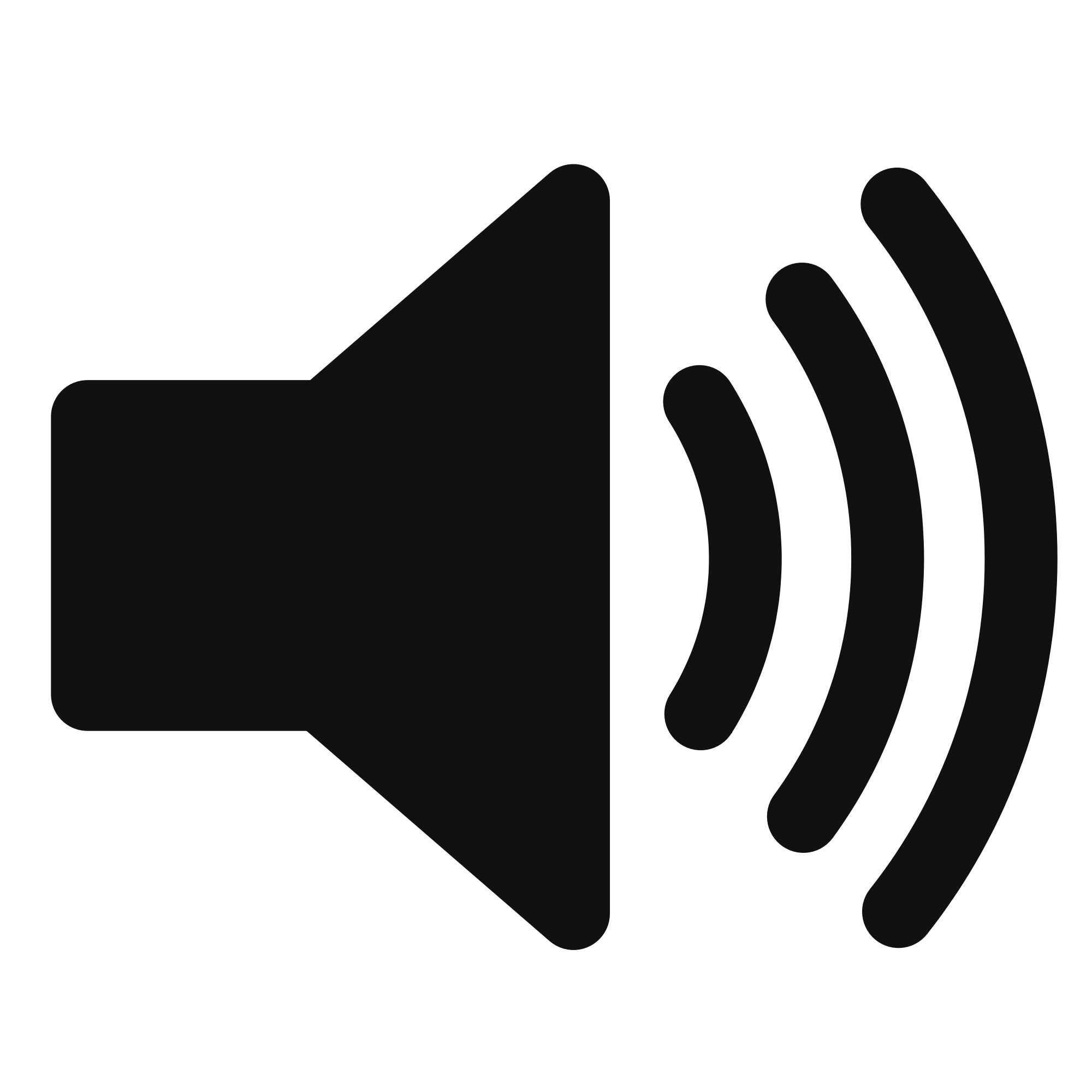 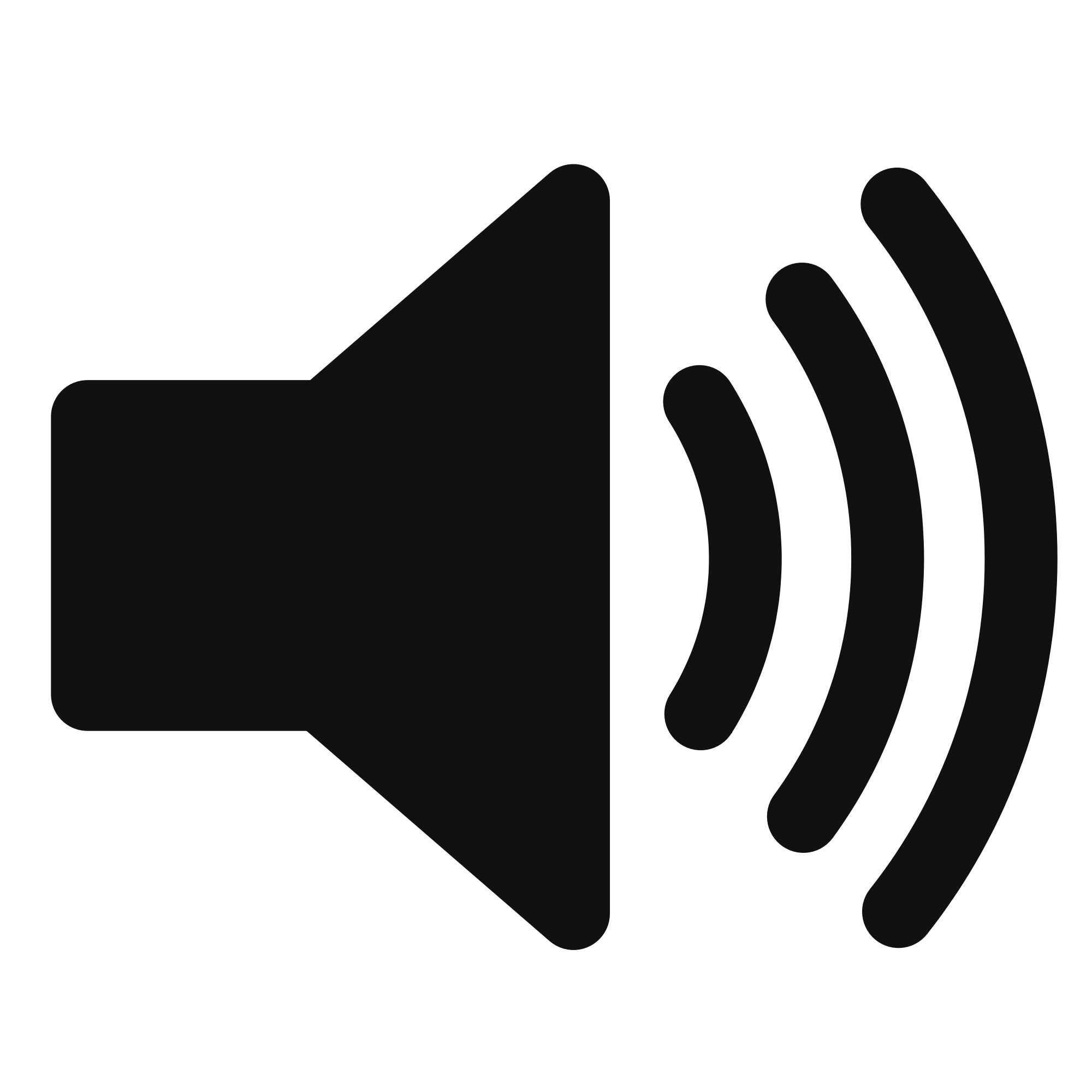 Beamforming in 2D space
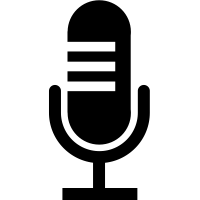 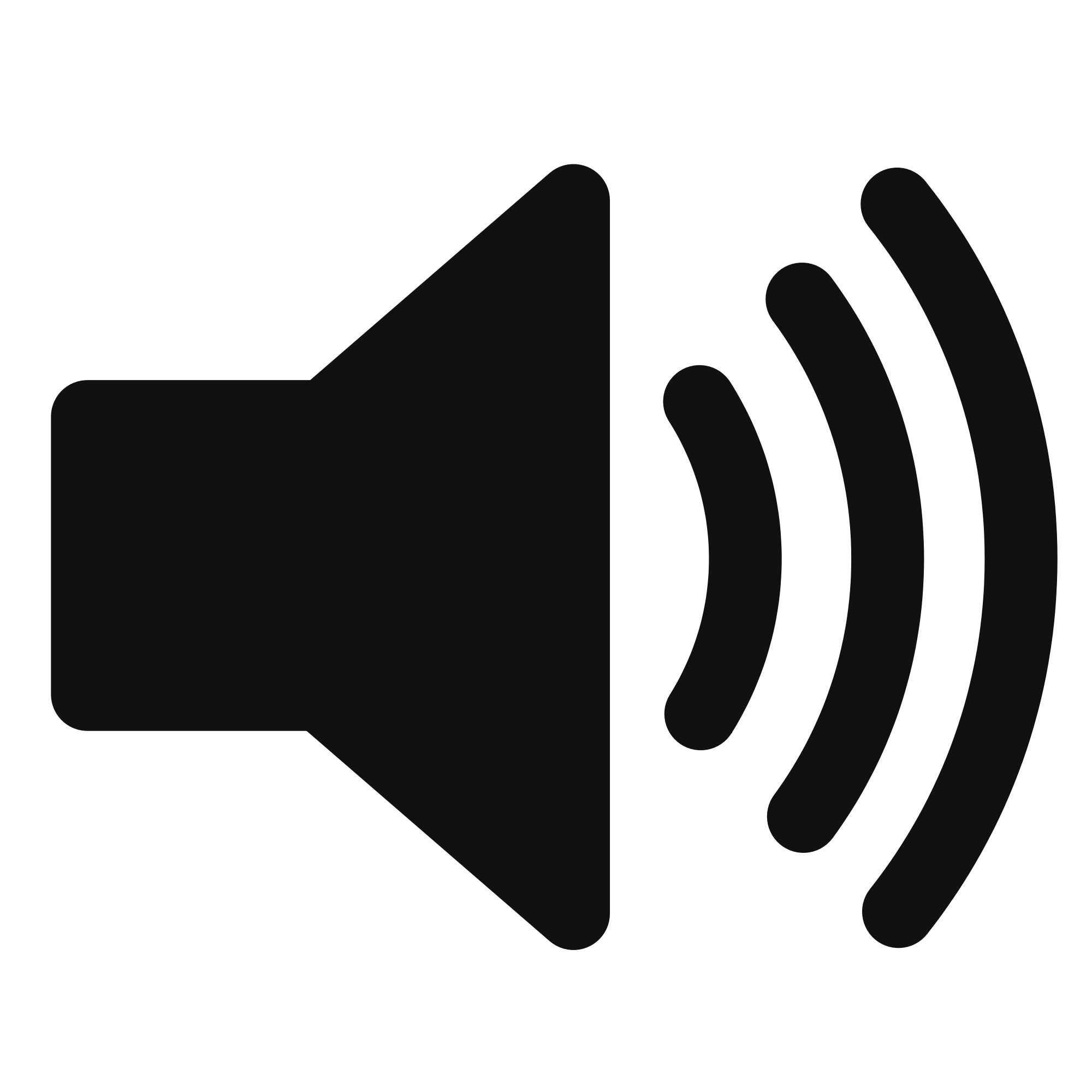 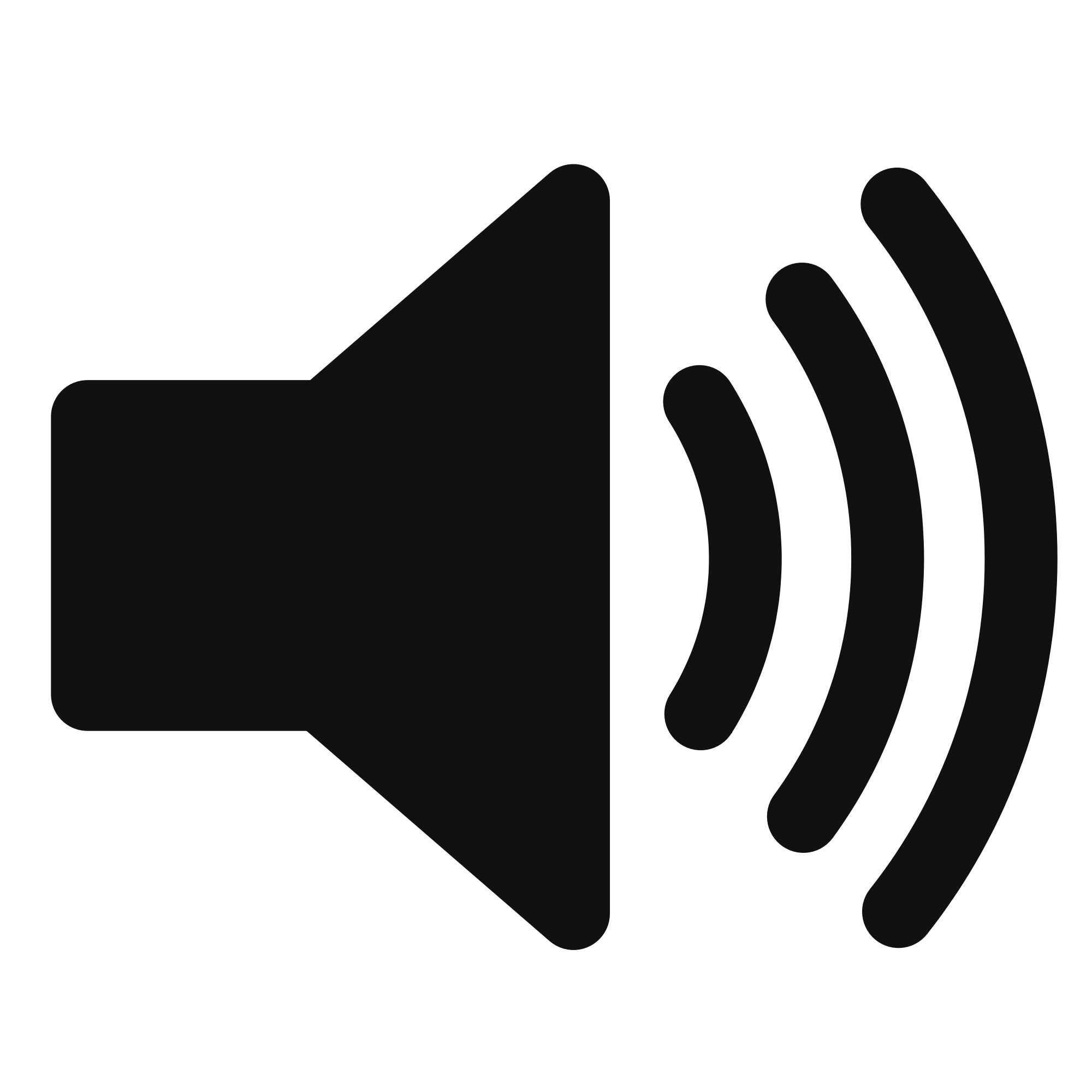 Beamforming in 2D space
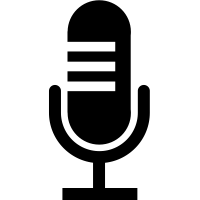 Phase difference between these two paths
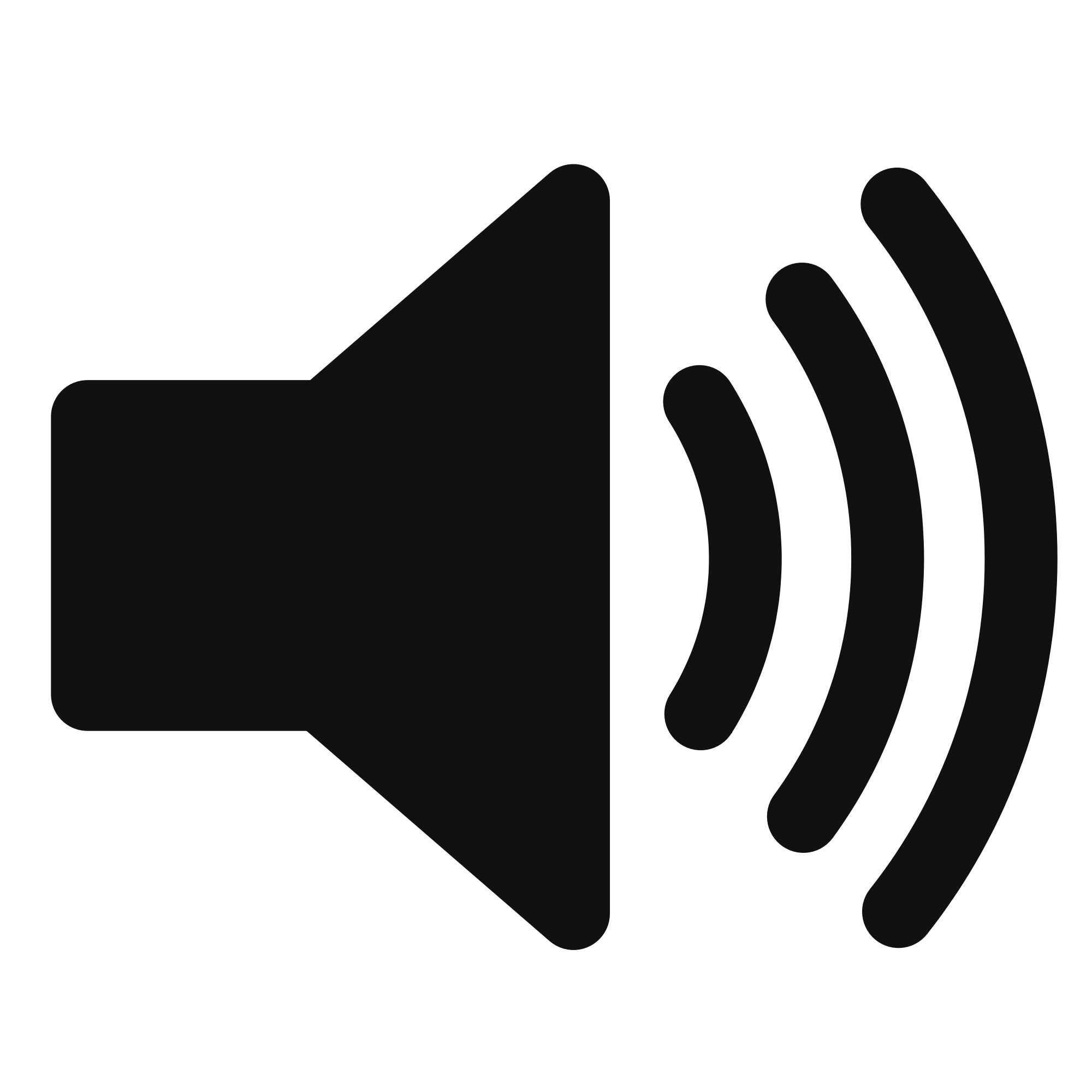 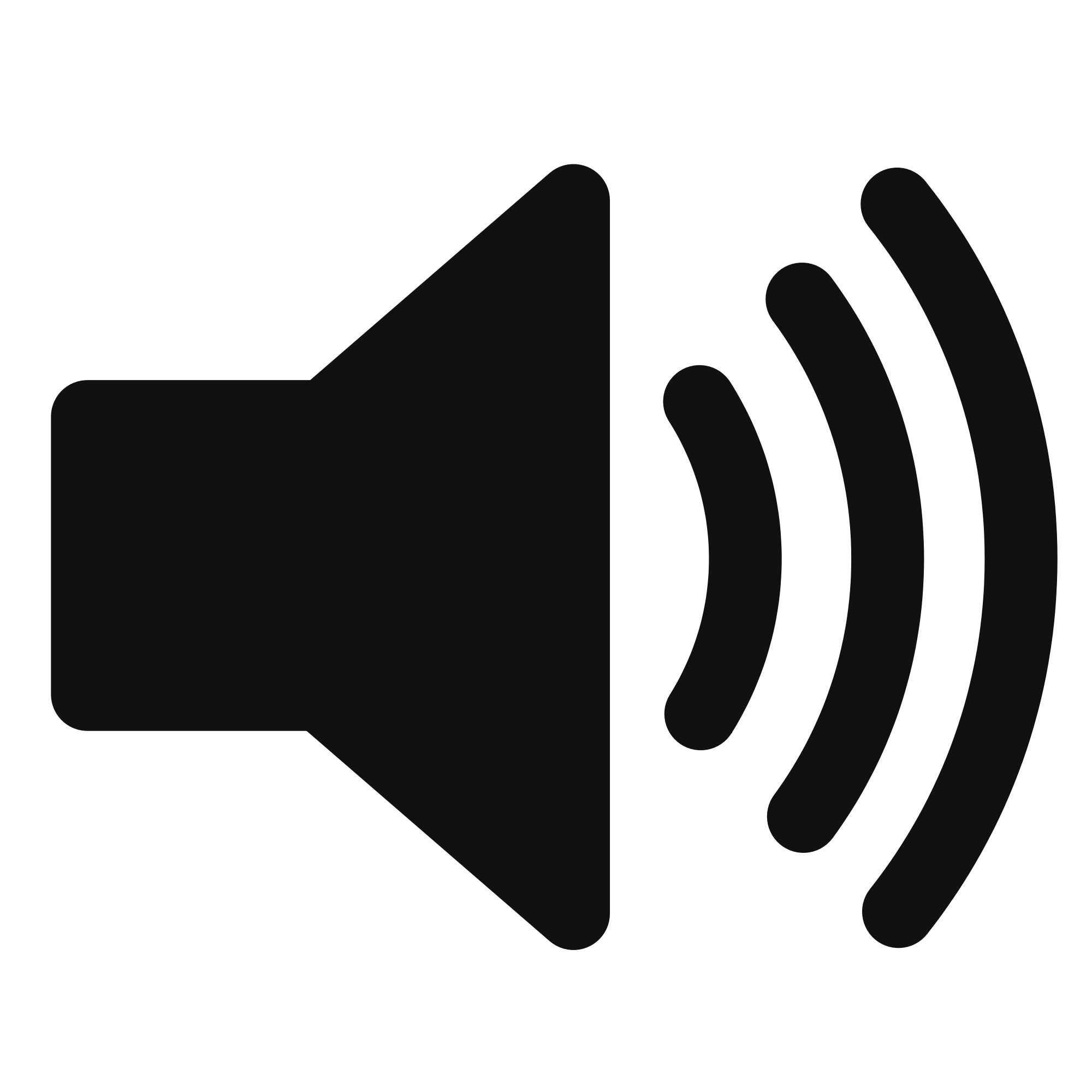 Beamforming in 2D space
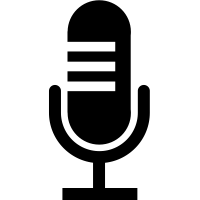 Approximation for ‘far field’
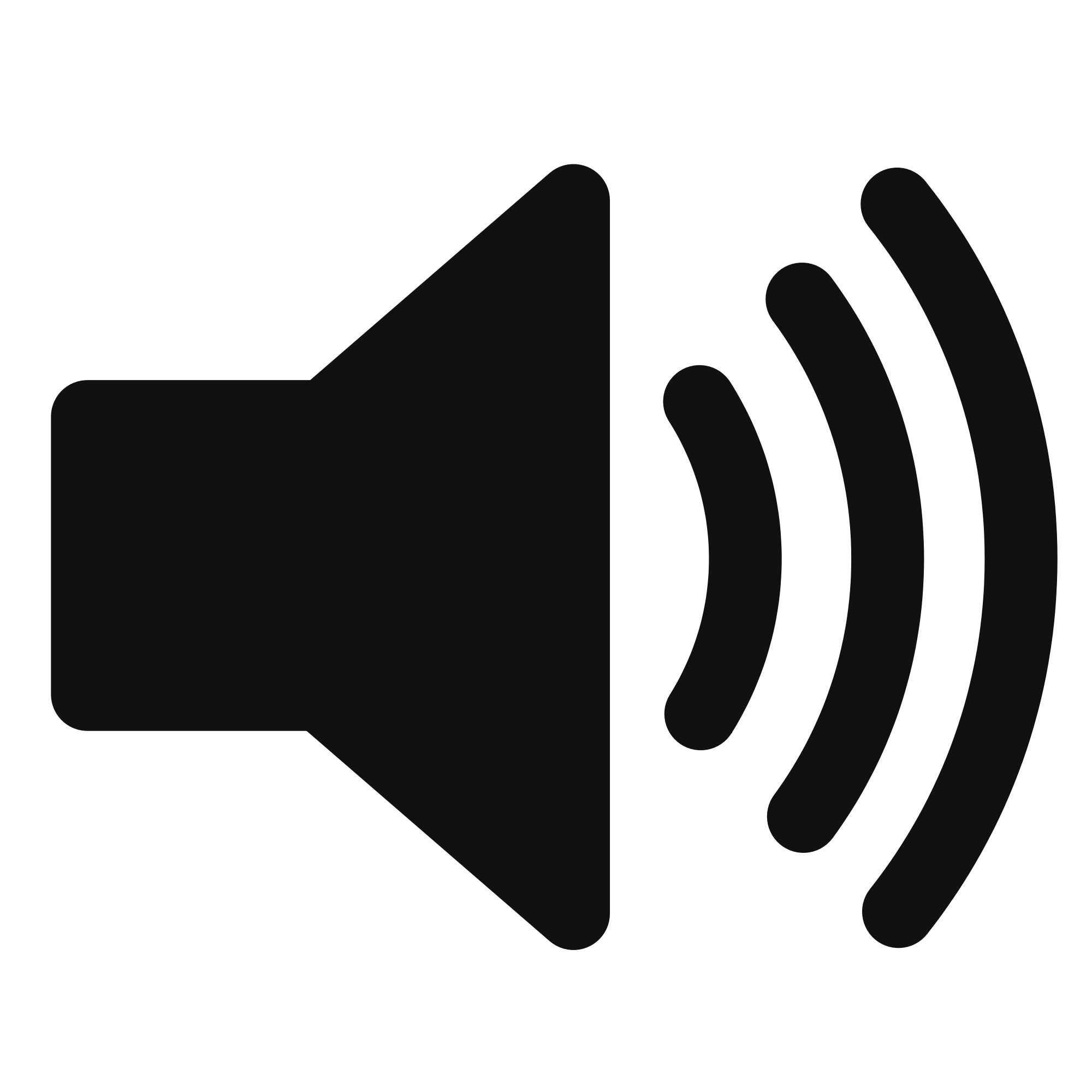 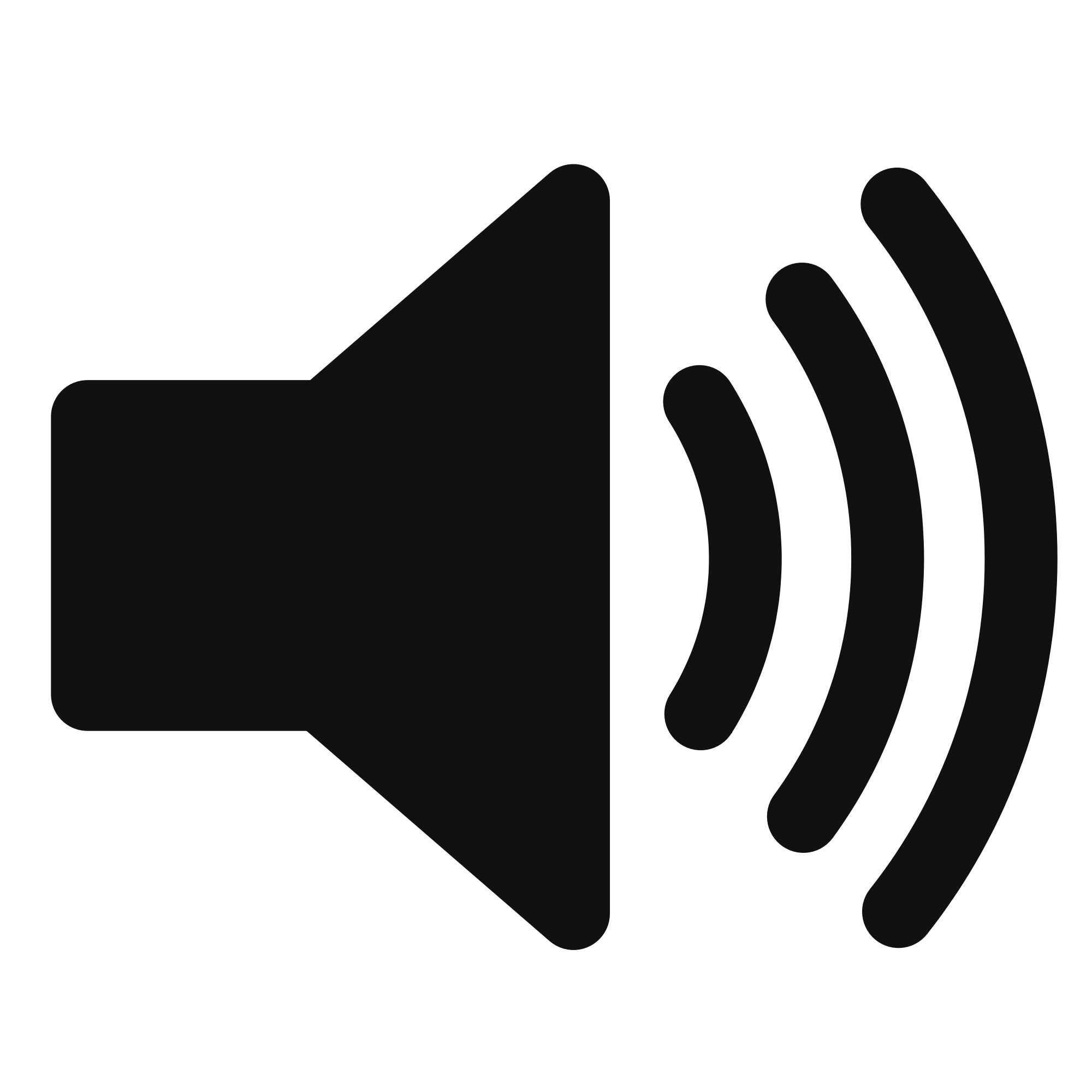 Beamforming in 2D space
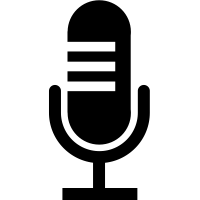 Approximation for ‘far field’
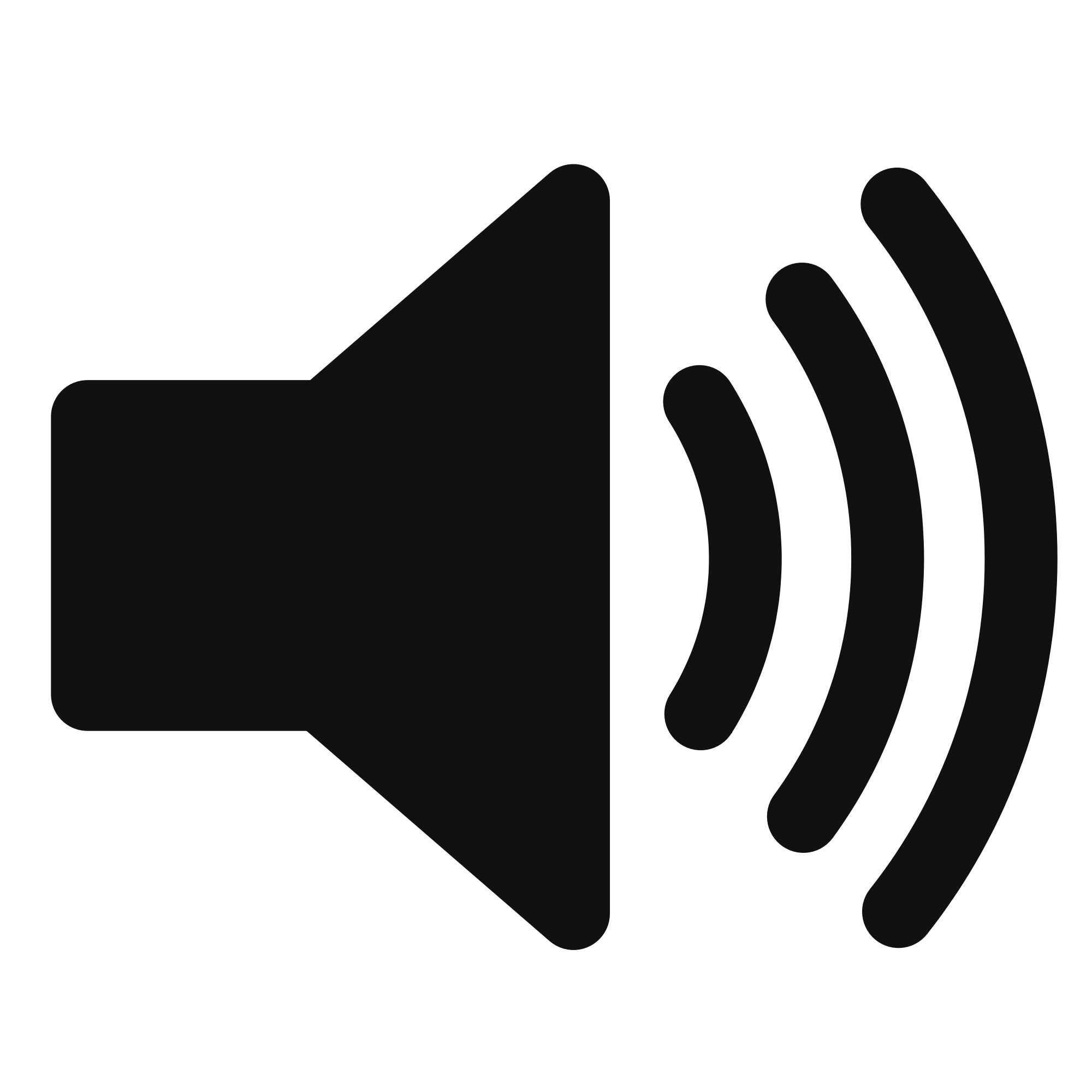 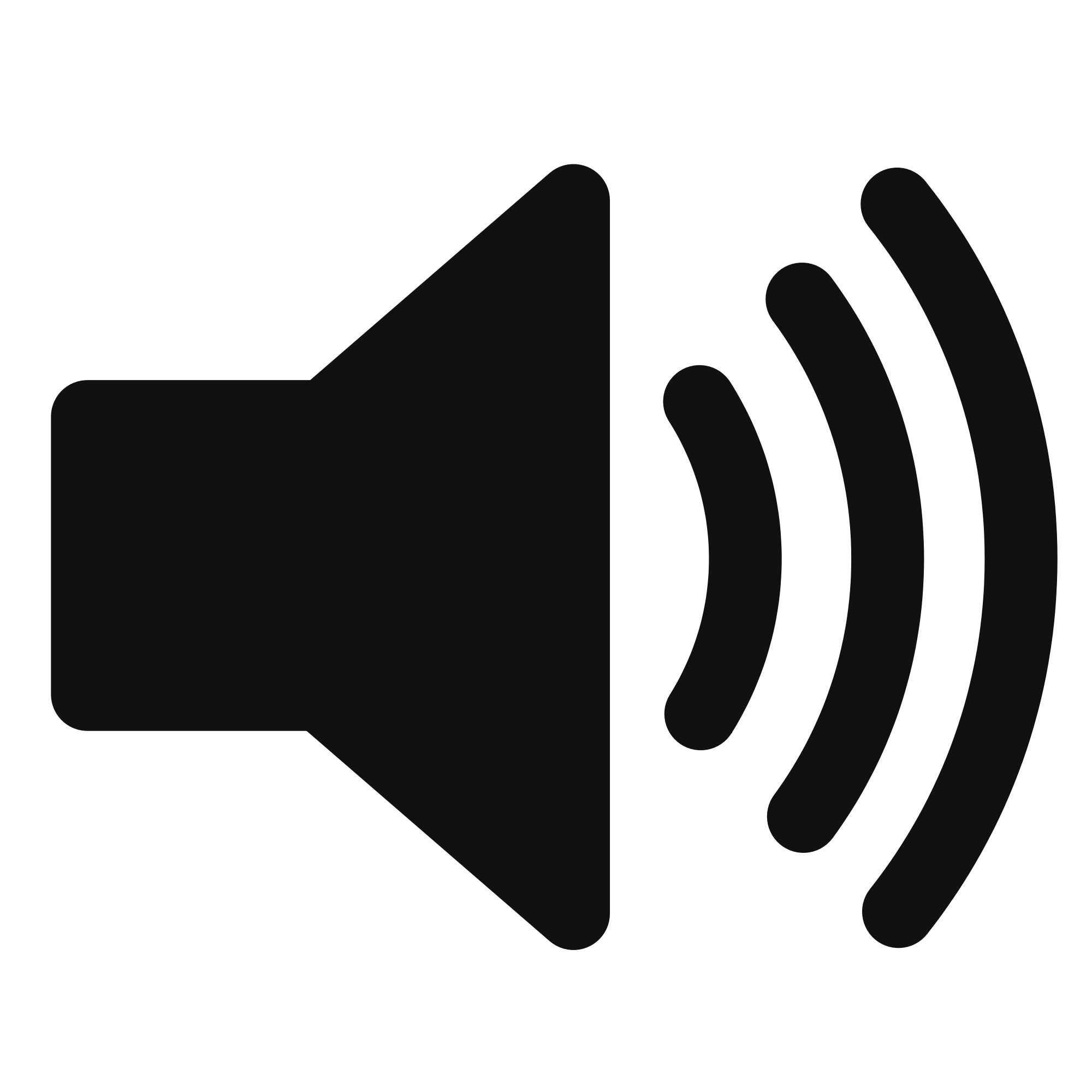 Beamforming in 2D space
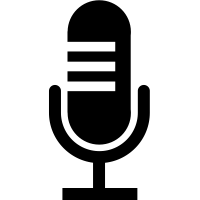 Approximation for ‘far field’
Along this line
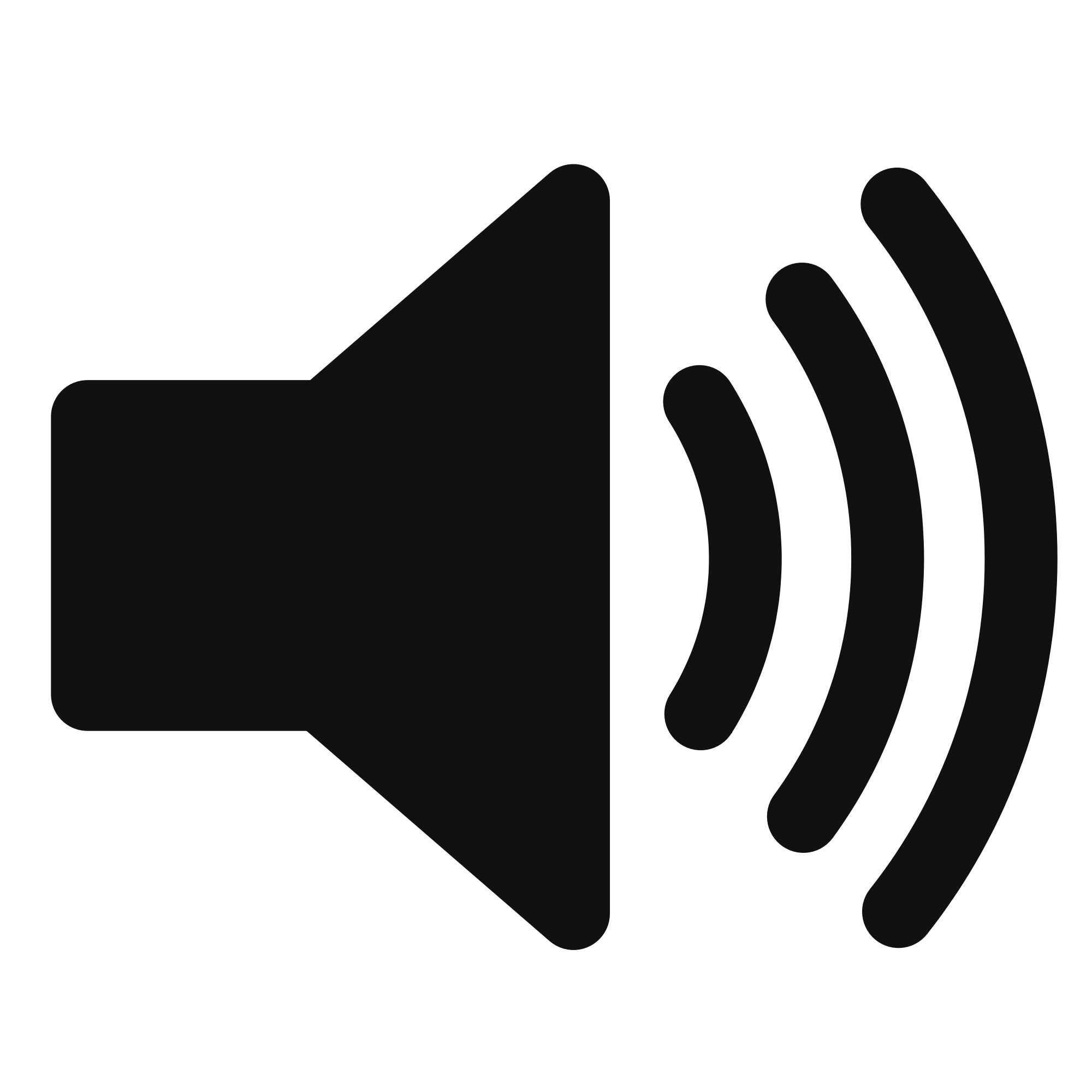 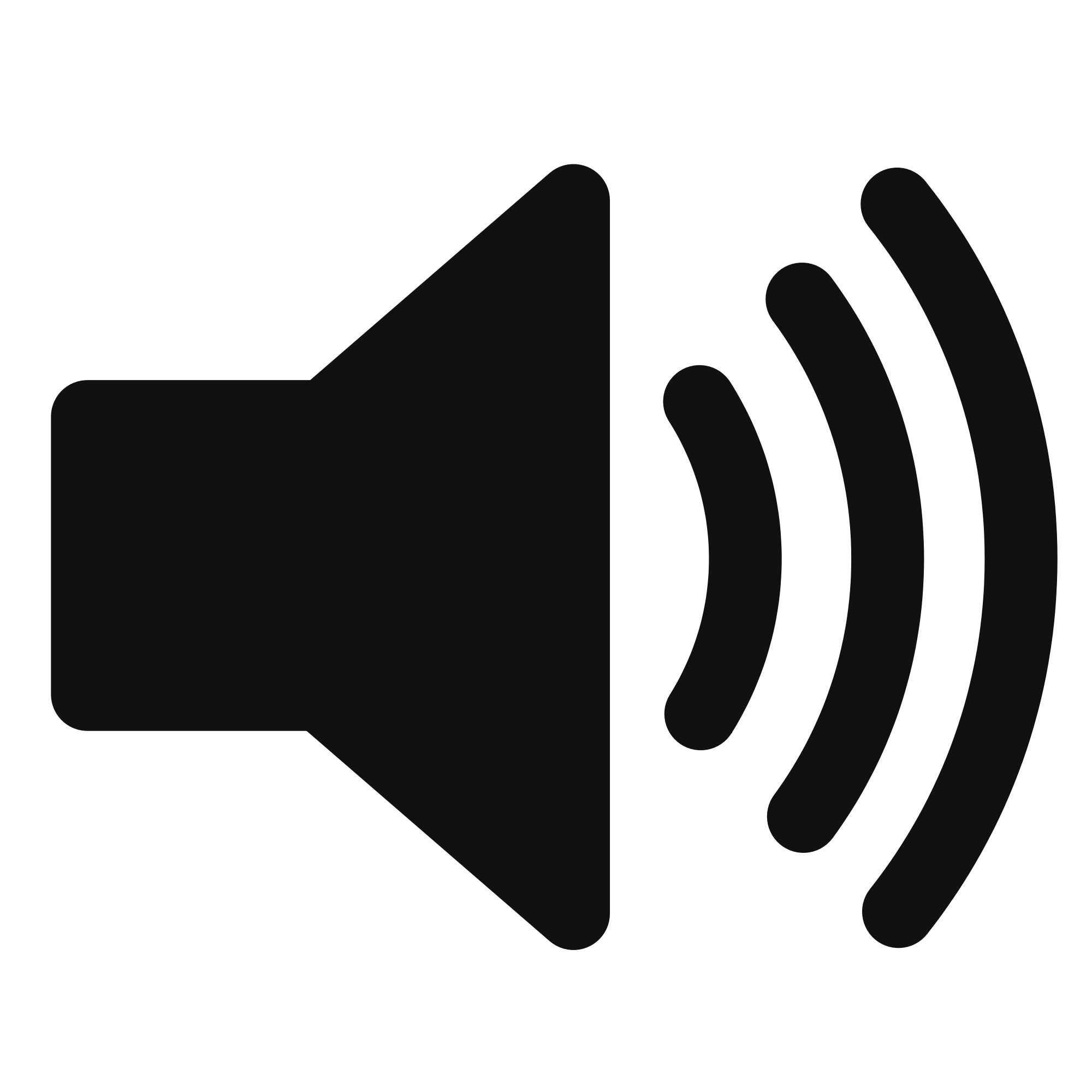 Beamforming in 2D space
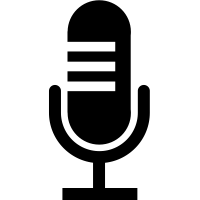 Approximation for ‘far field’
Along this line
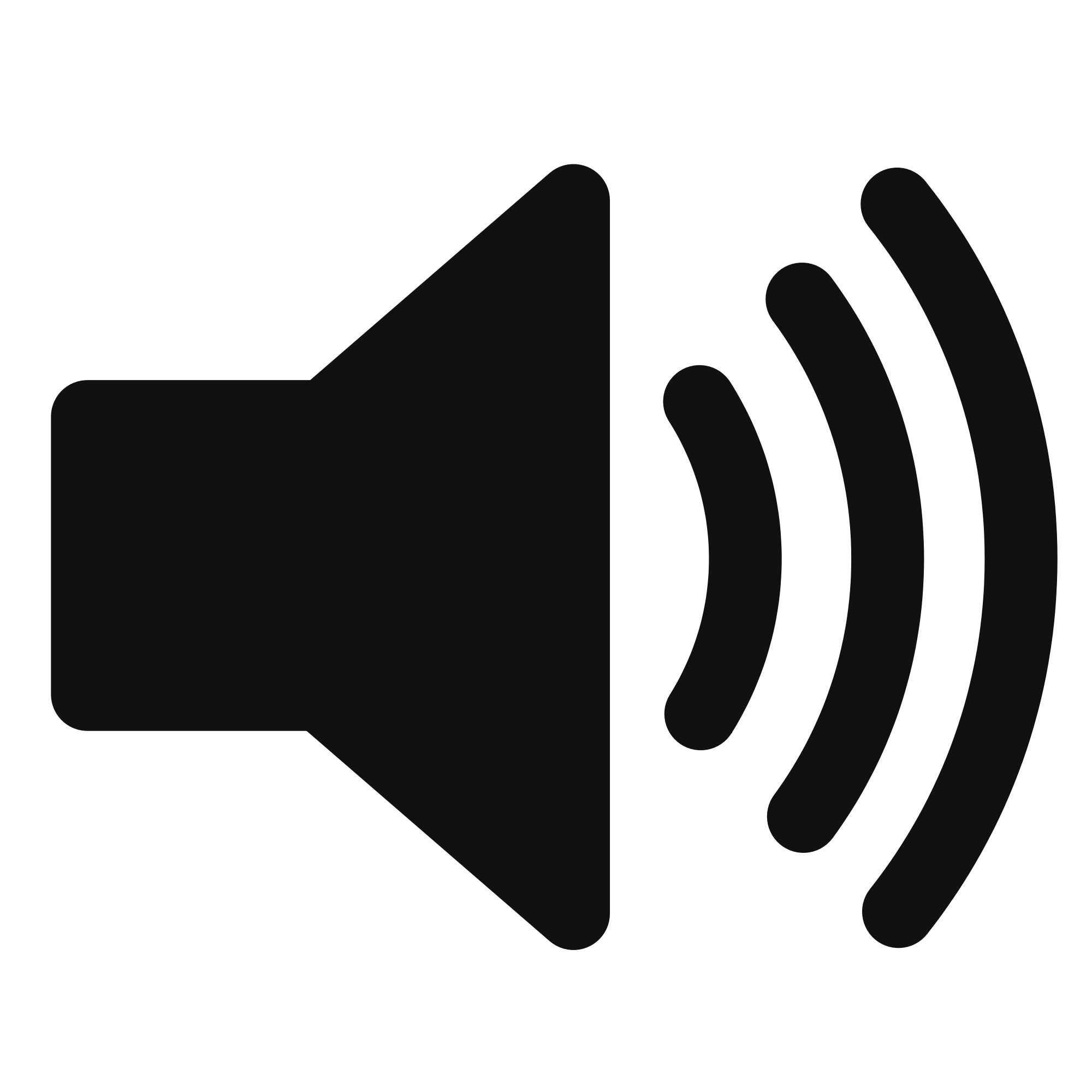 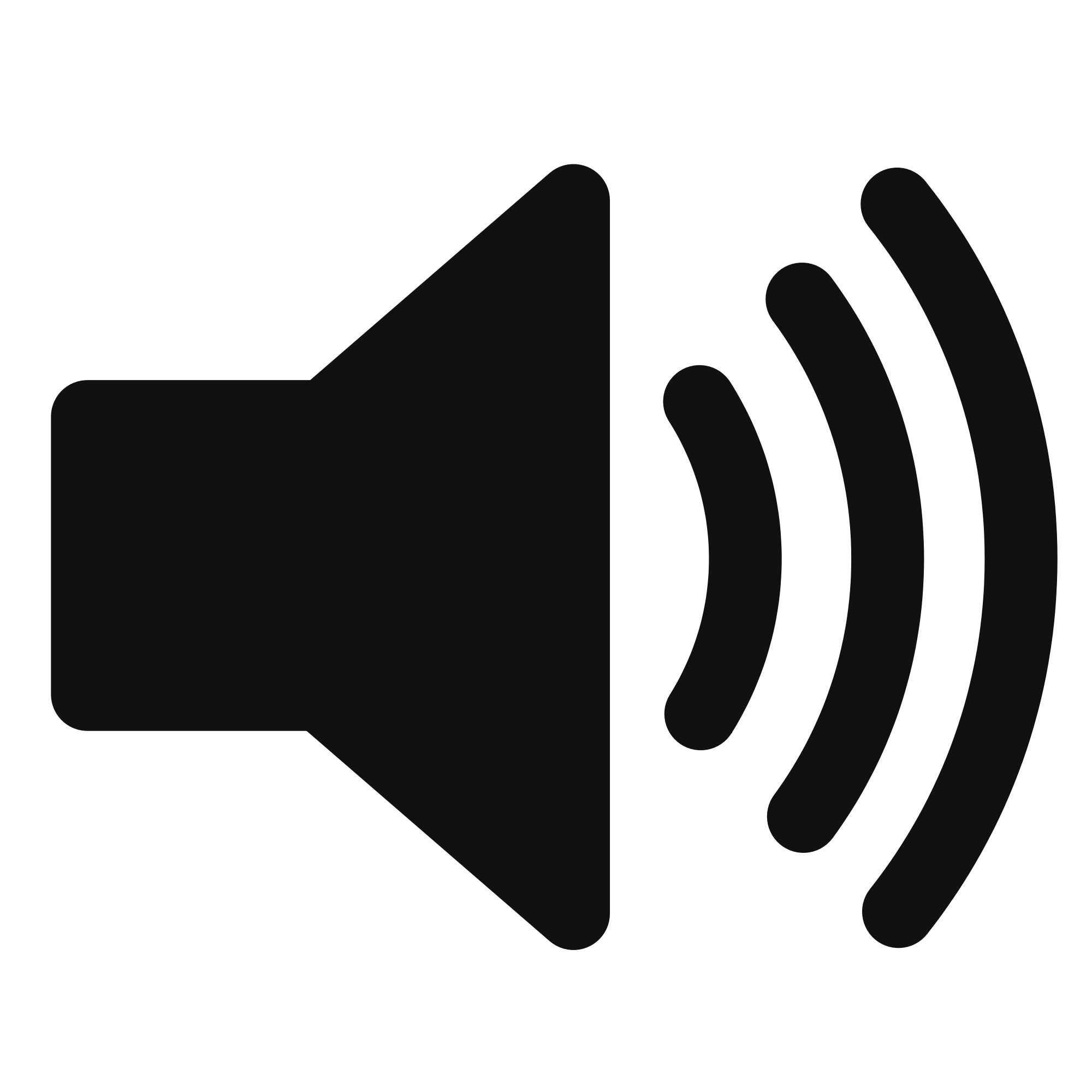 Beamforming in 2D space
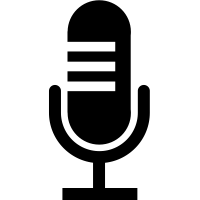 Approximation for ‘far field’
Does the gain depend on the distance from the array?
Along this line
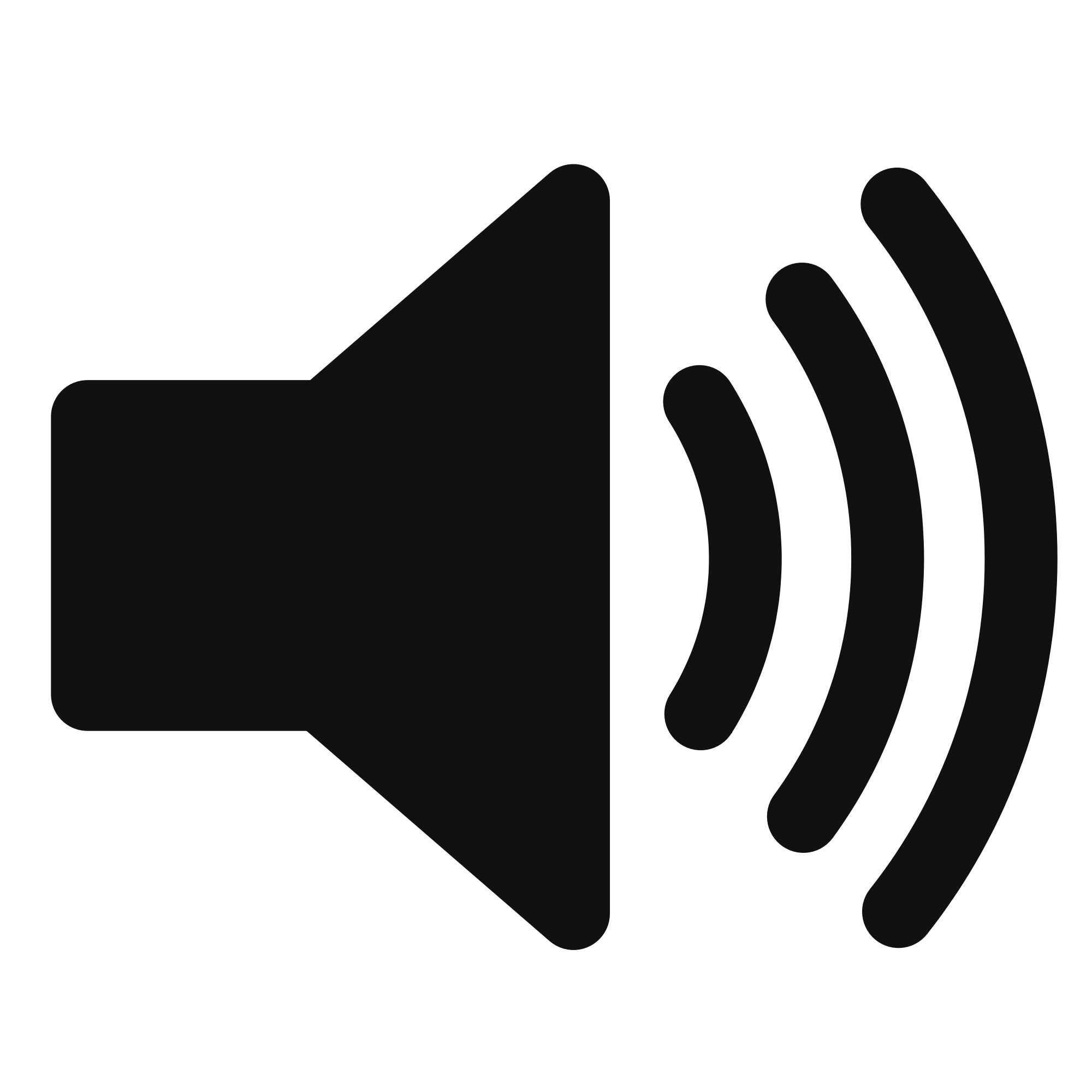 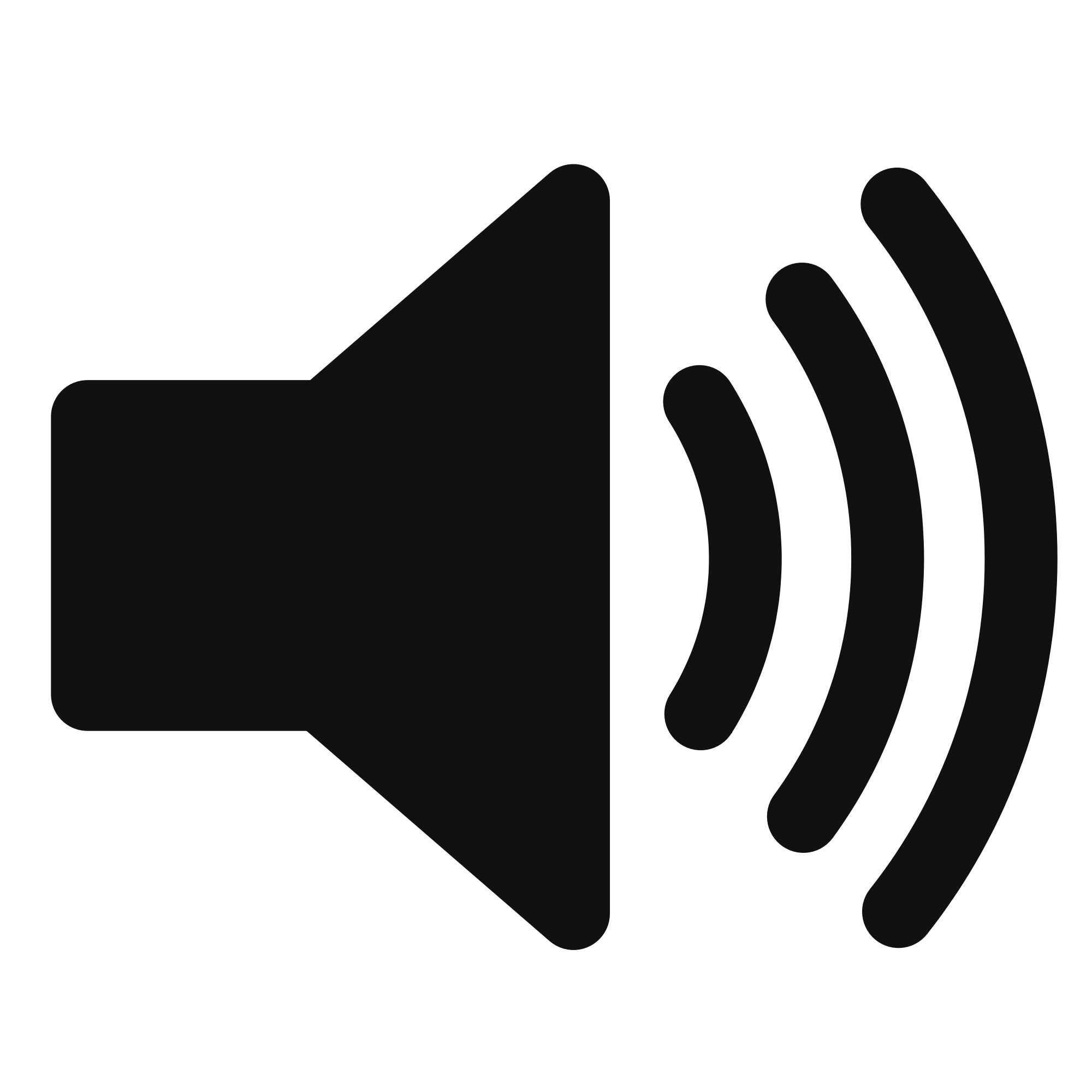 Beamforming in 2D space
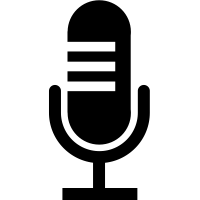 Approximation for ‘far field’
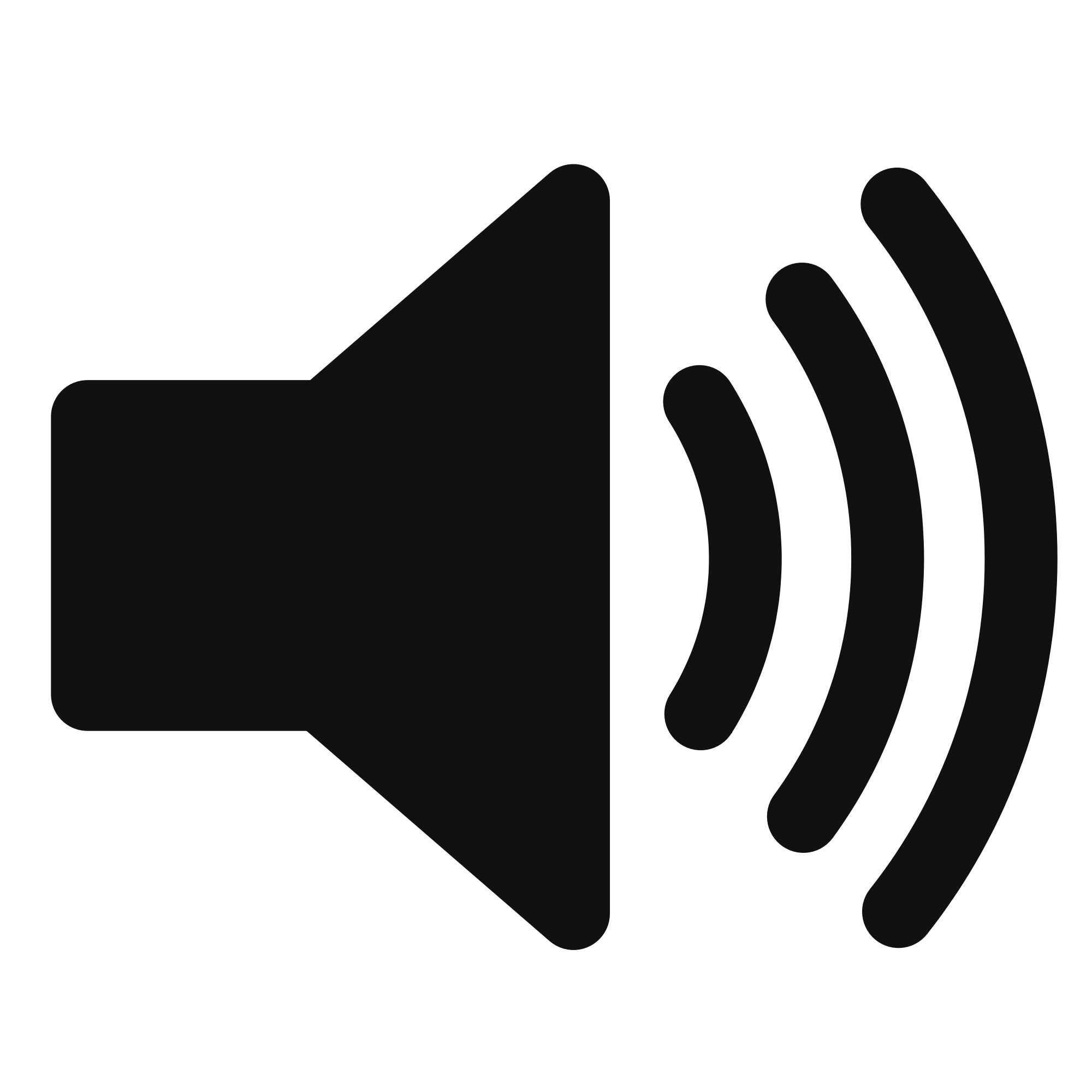 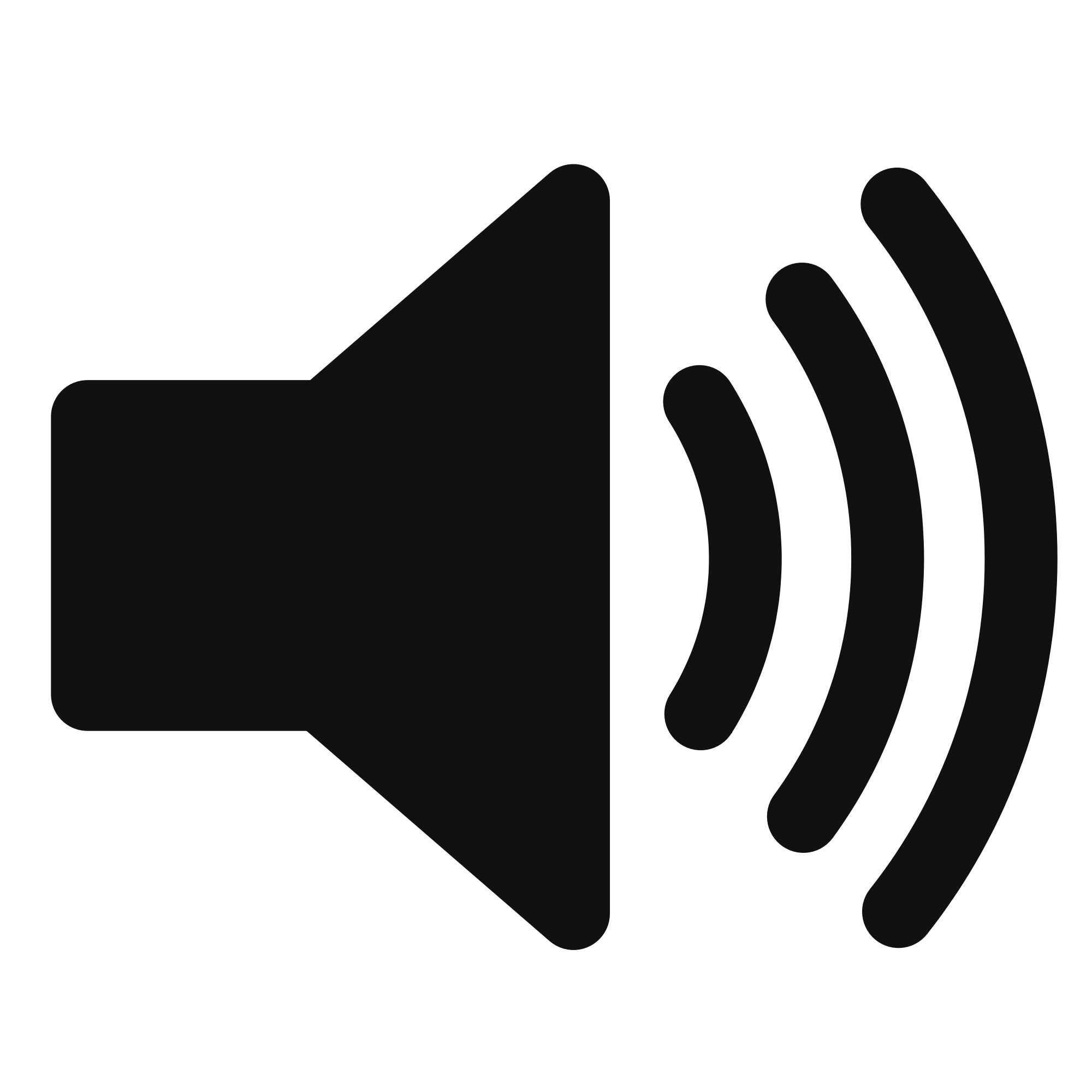 Beamforming in 2D space
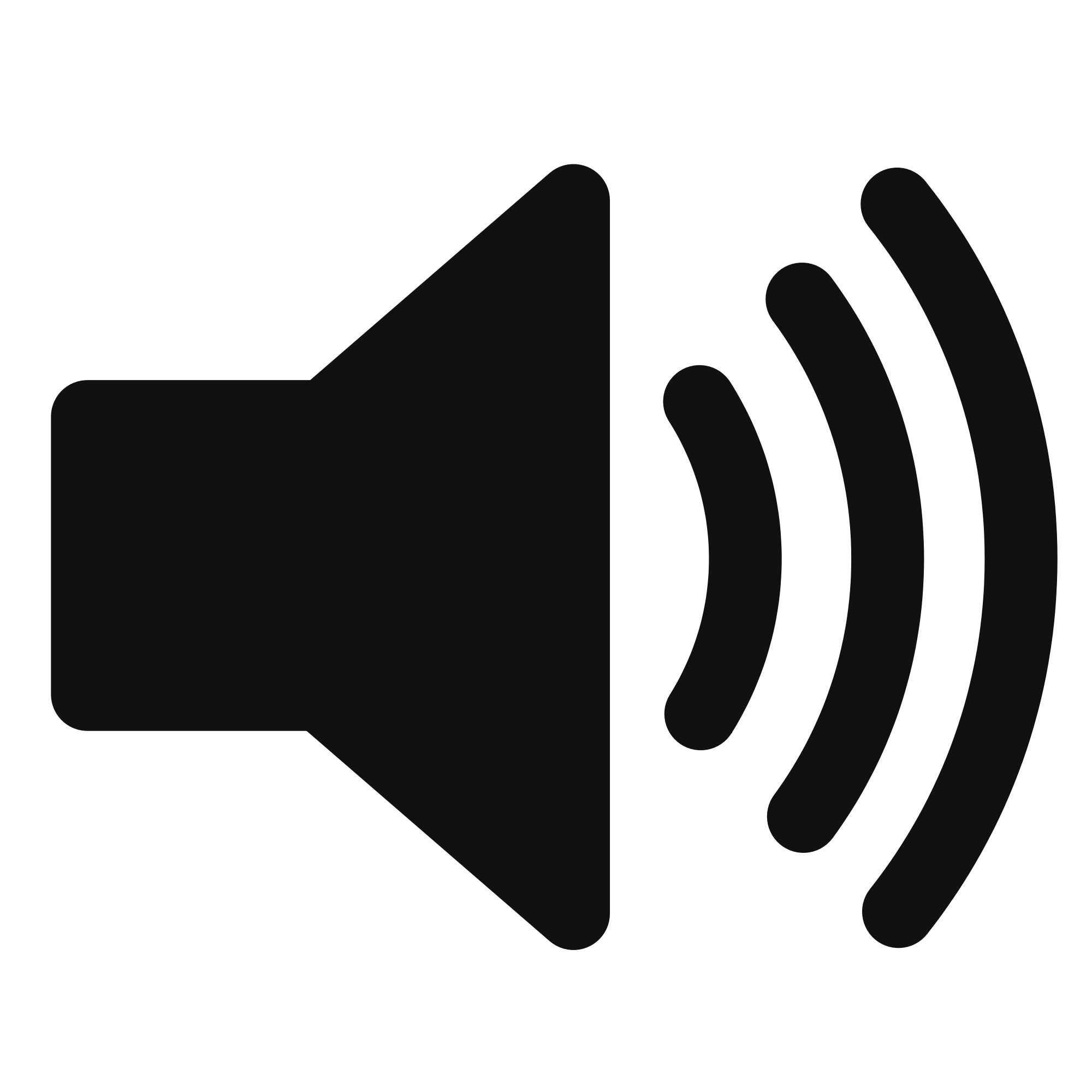 Approximation for ‘far field’
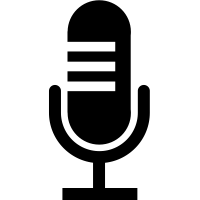 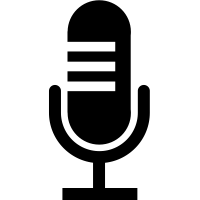 +
Beamforming in 2D space
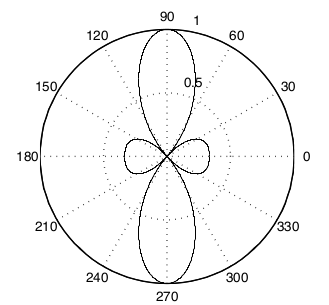 Directional gain of an array